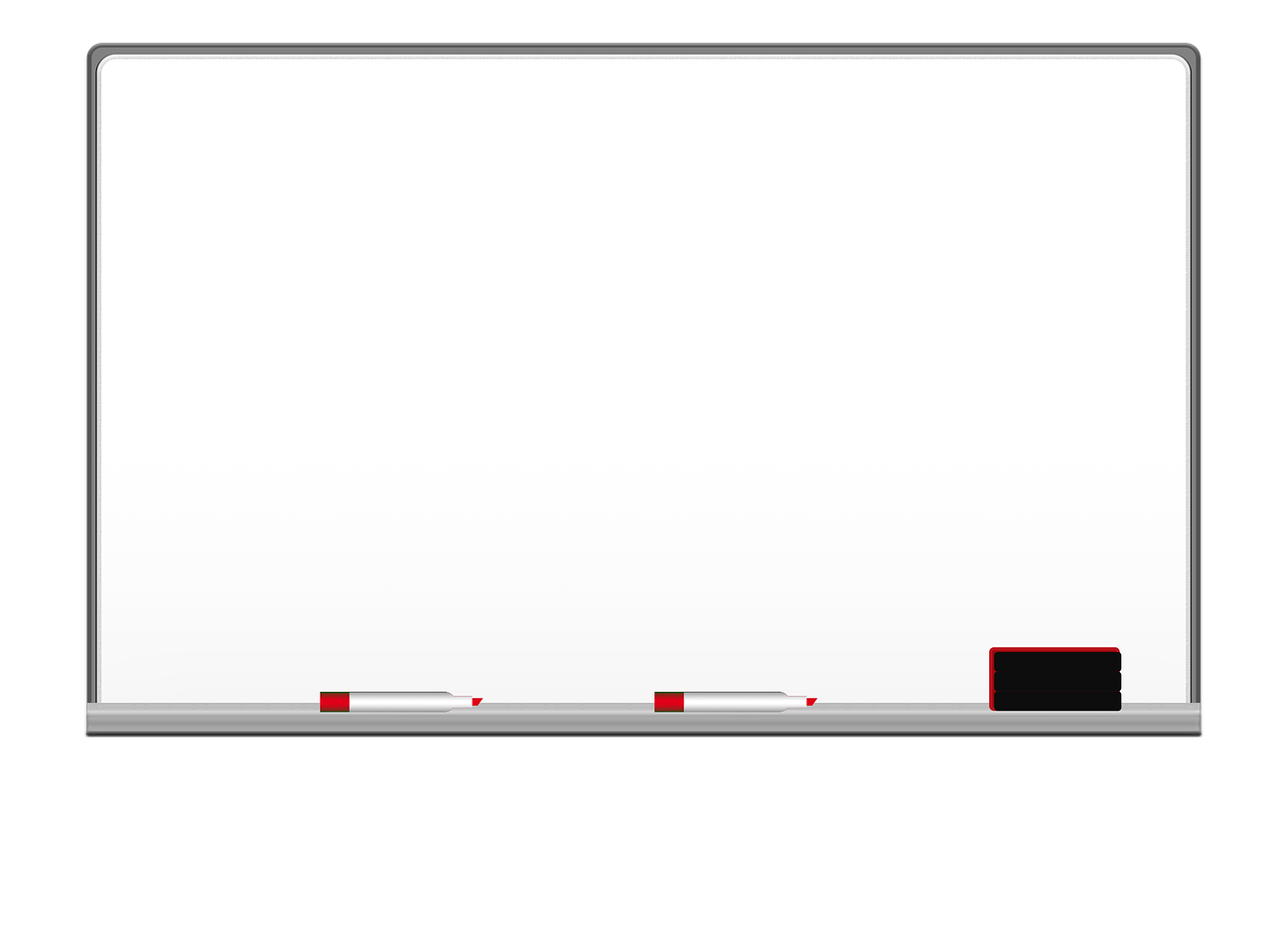 باسم الله الرحمن الرحيم
التاريخ : 13 /  2/ 1443 هـ
الحصة : االثانية 
المادة : علوم
عنوان الدرس : البراكين
باسم الله الرحمن الرحيم
الوحدة الأولى  : طبيعة العلم وتغيرات الارض
الفصل الثاني : تغيرات الارض
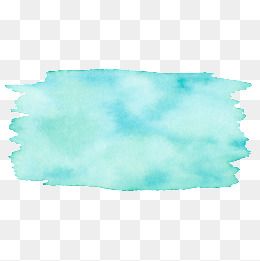 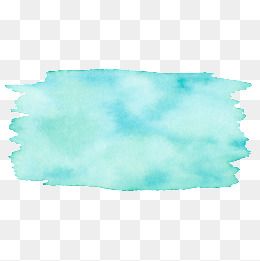 تغذية راجعة
استراتيجية شريط الذكريات
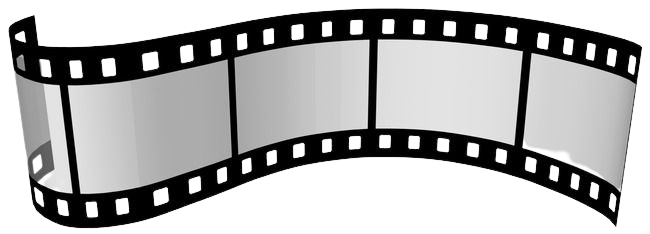 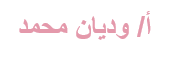 الأهداف
تقارن بين كيفية تشكل الأنواع الثلاثة من البراكين
البركان الدرعي – البركان المخروطي – البركان المركب
الاهمية
قد تعرض الثورانات البركانية الناس والمخلوقات الحية لمخاطر كبيرة
الصهارة : صخور مصهورة في باطن الارض
المفردات الجديدة
مراجعة المفردات
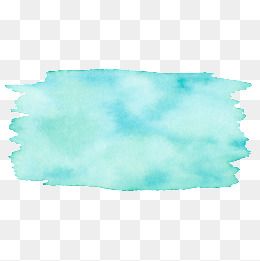 تغذية راجعة
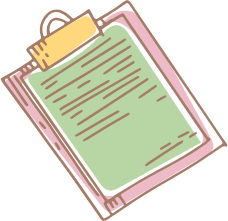 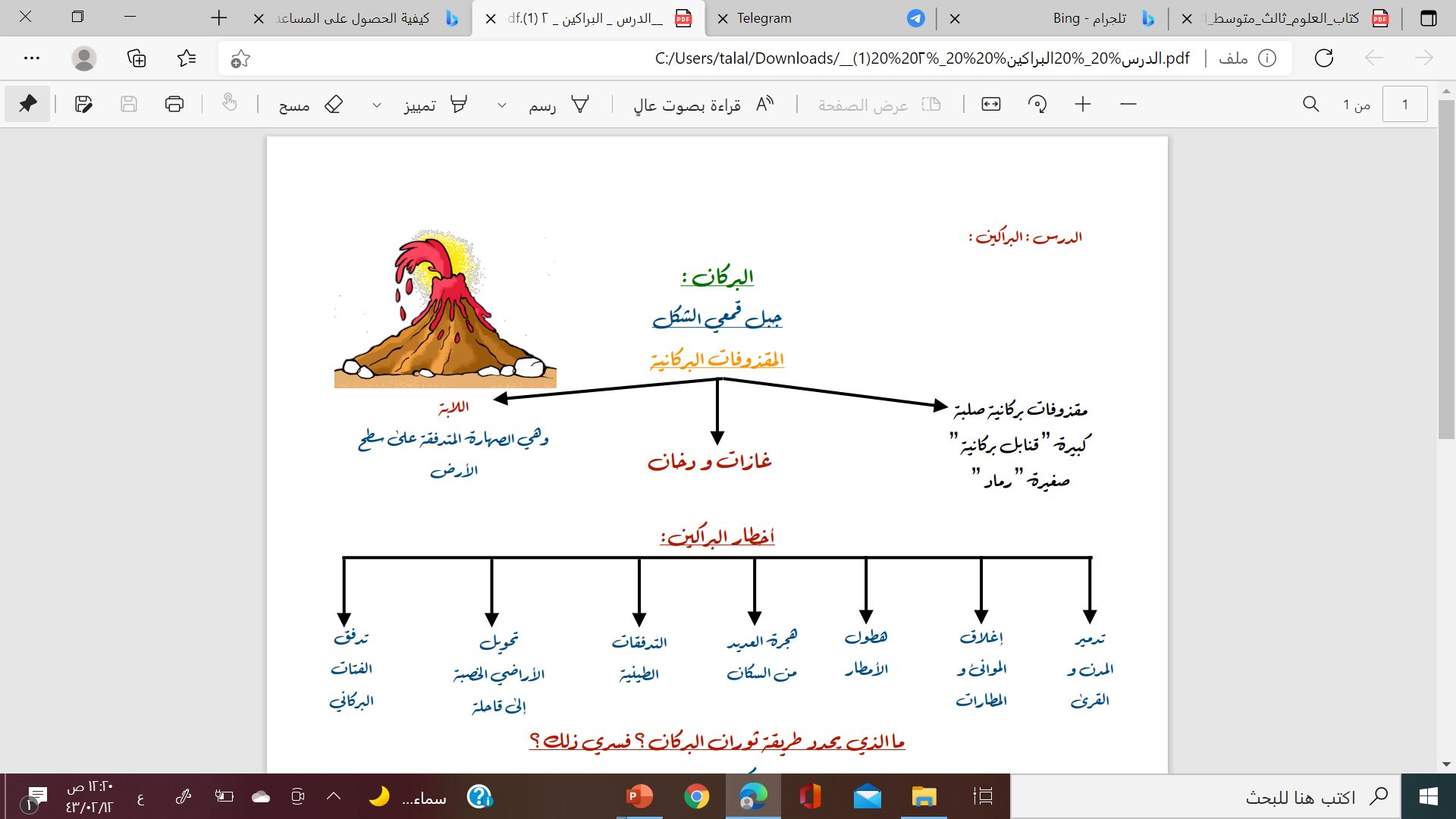 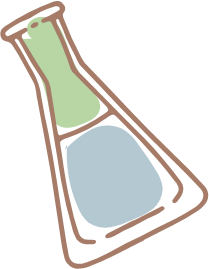 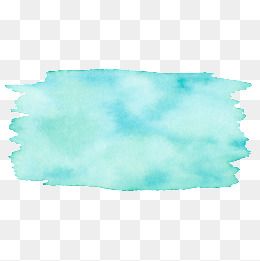 التهيئة
2
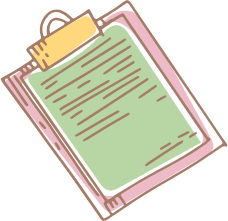 1
البراكين
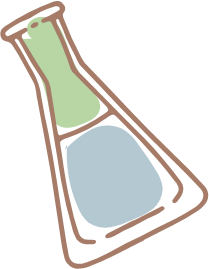 شاهدي الفيديو التالي ثم لخص سبب اختلاف ثوران البراكين
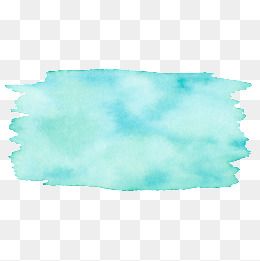 أشاهد والخص
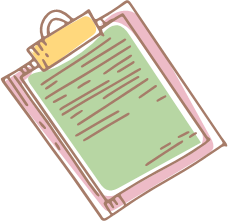 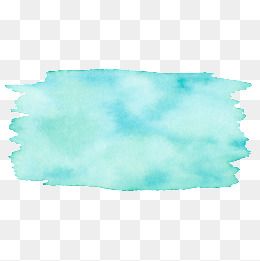 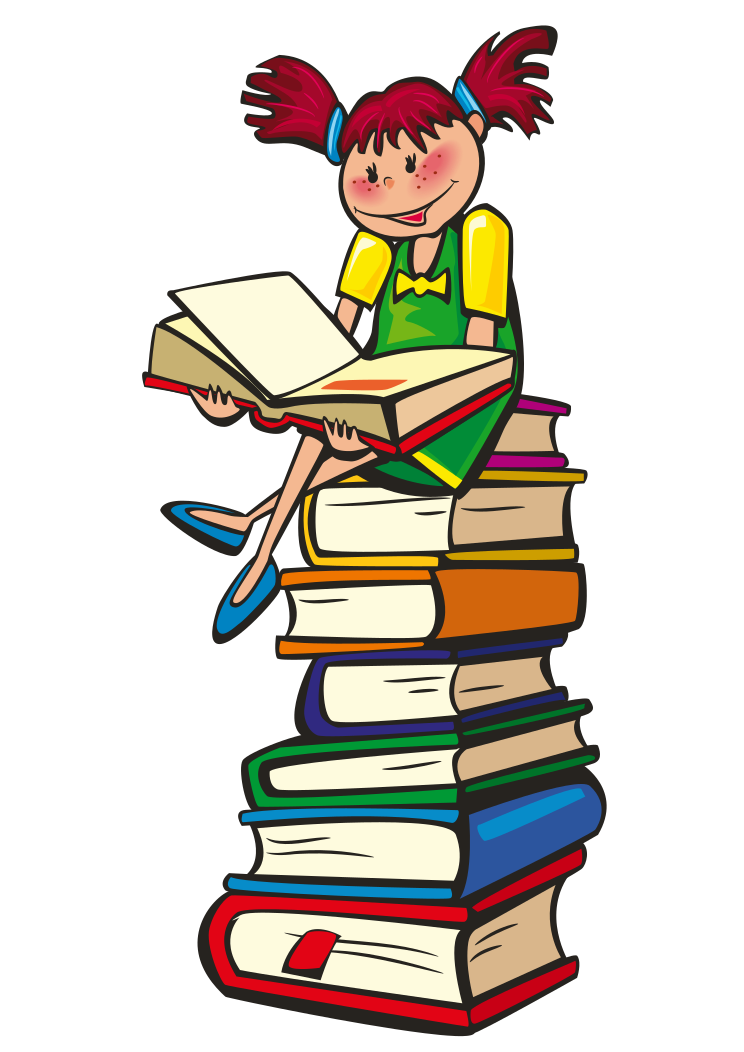 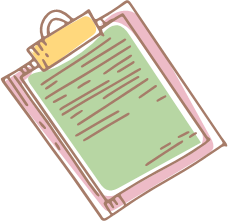 تعتمد قوة ثوران البركان على
كمية الغازات
نوع اللابة
ما الذي يحدد طريقة ثوران البراكين
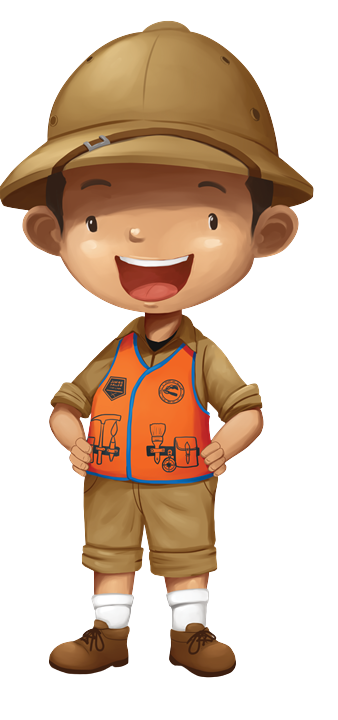 لابة قليلة السلكا( تحوي حديد ومغنيسيوم أكثر)
لابة غنية بالسلكا
السليكا 
اكسجين + سليكون
لزوجة منخفضة
لزوجة عالية
لا تحبس تحتها كمية كبيرة من بخار الماء والغازات
تحبس تحتها كمية كبيرة من بخار الماء والغازات
ضغط قليل وثوران هادئ
يسبب ضغط عالي وثوران عنيف
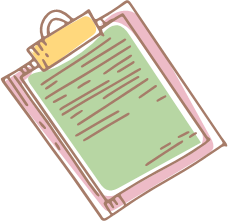 شاهدي القصة التالية ثم استنتجي منها أنواع البراكين
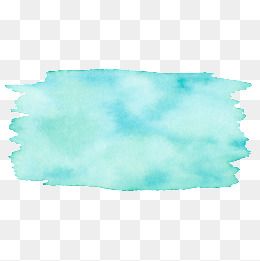 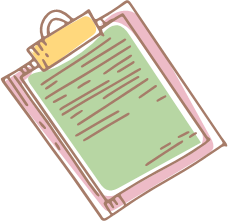 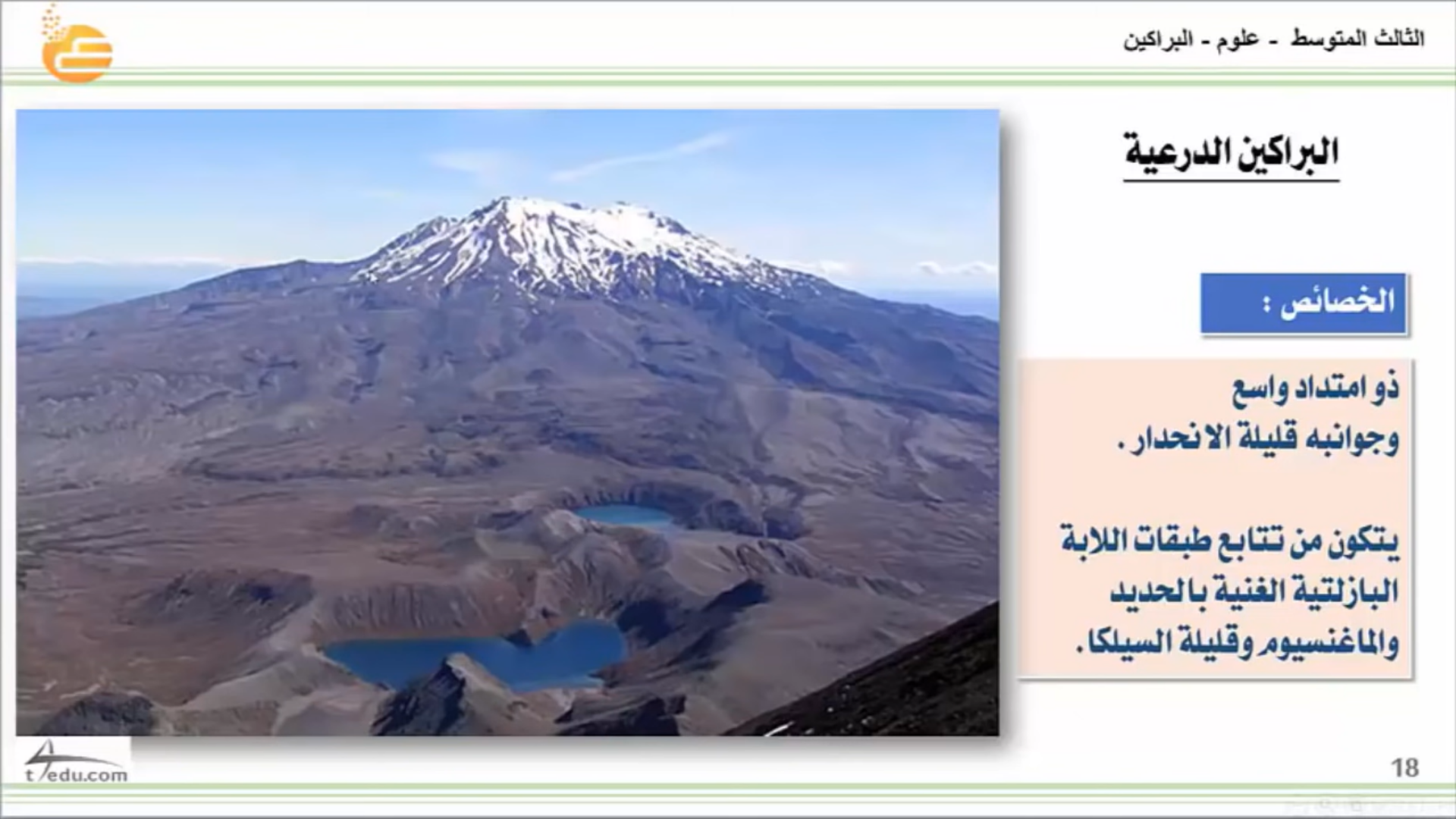 البراكين الدرعية
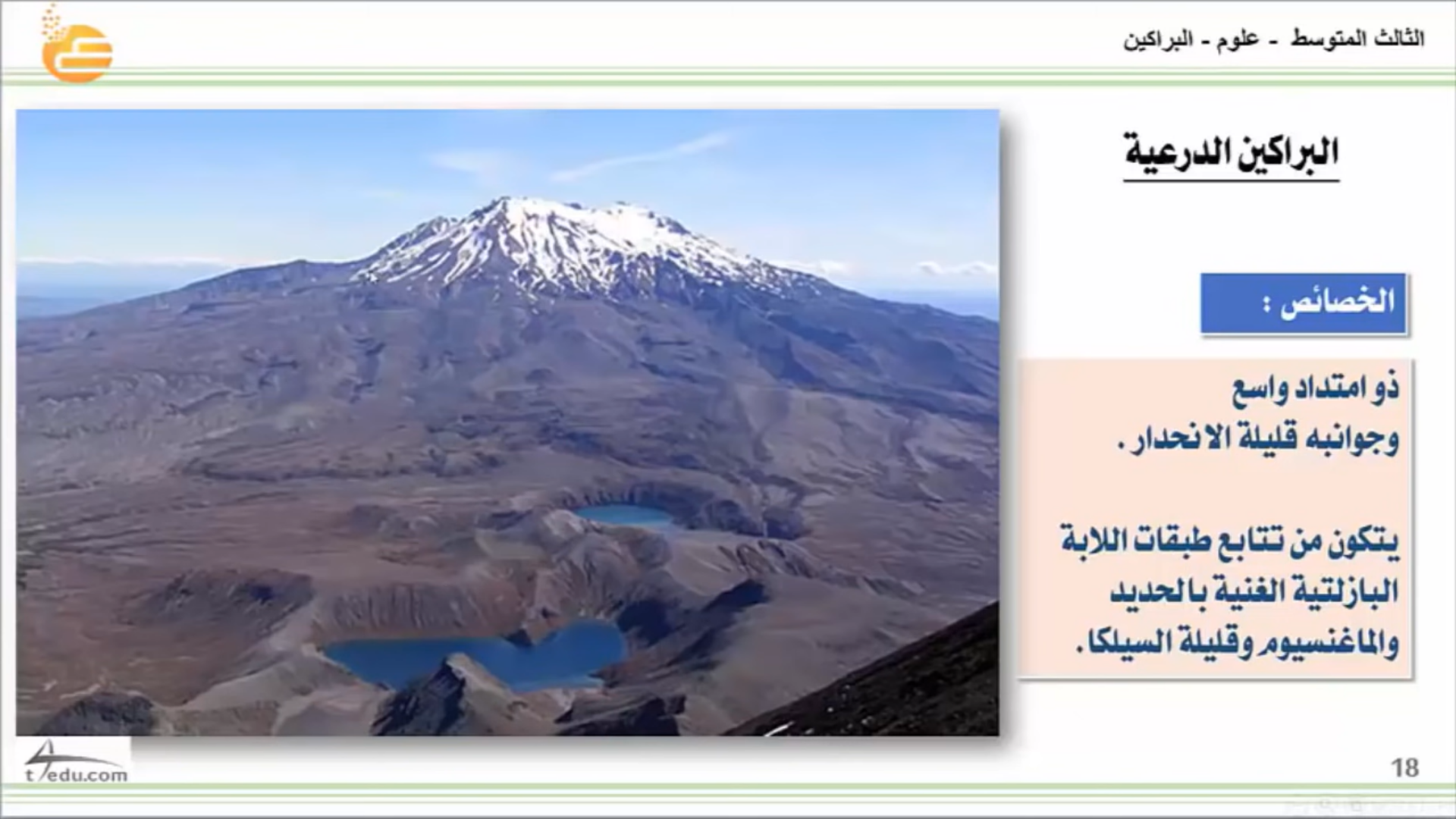 يعد أكبرانواع البراكين
بركان جبل مار
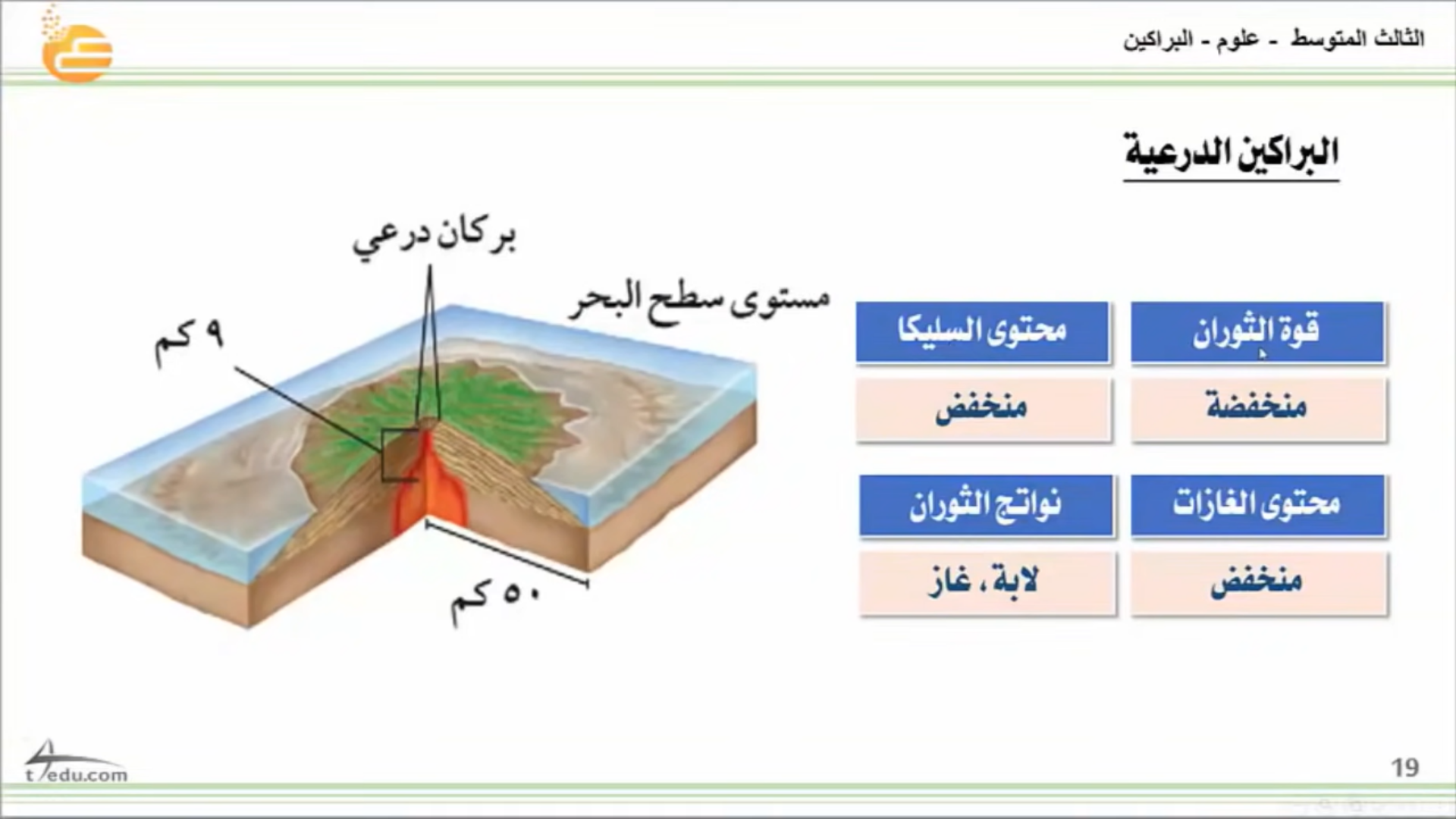 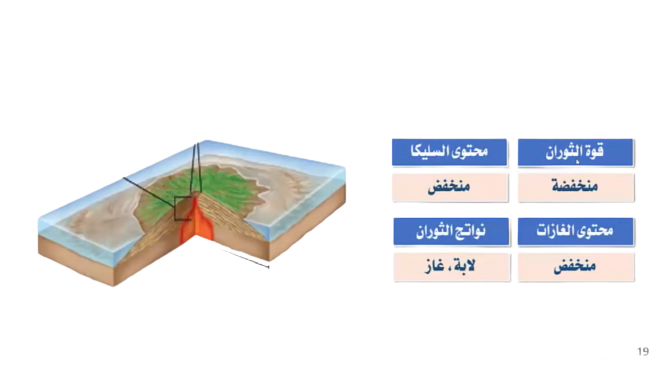 البراكين المخروطية
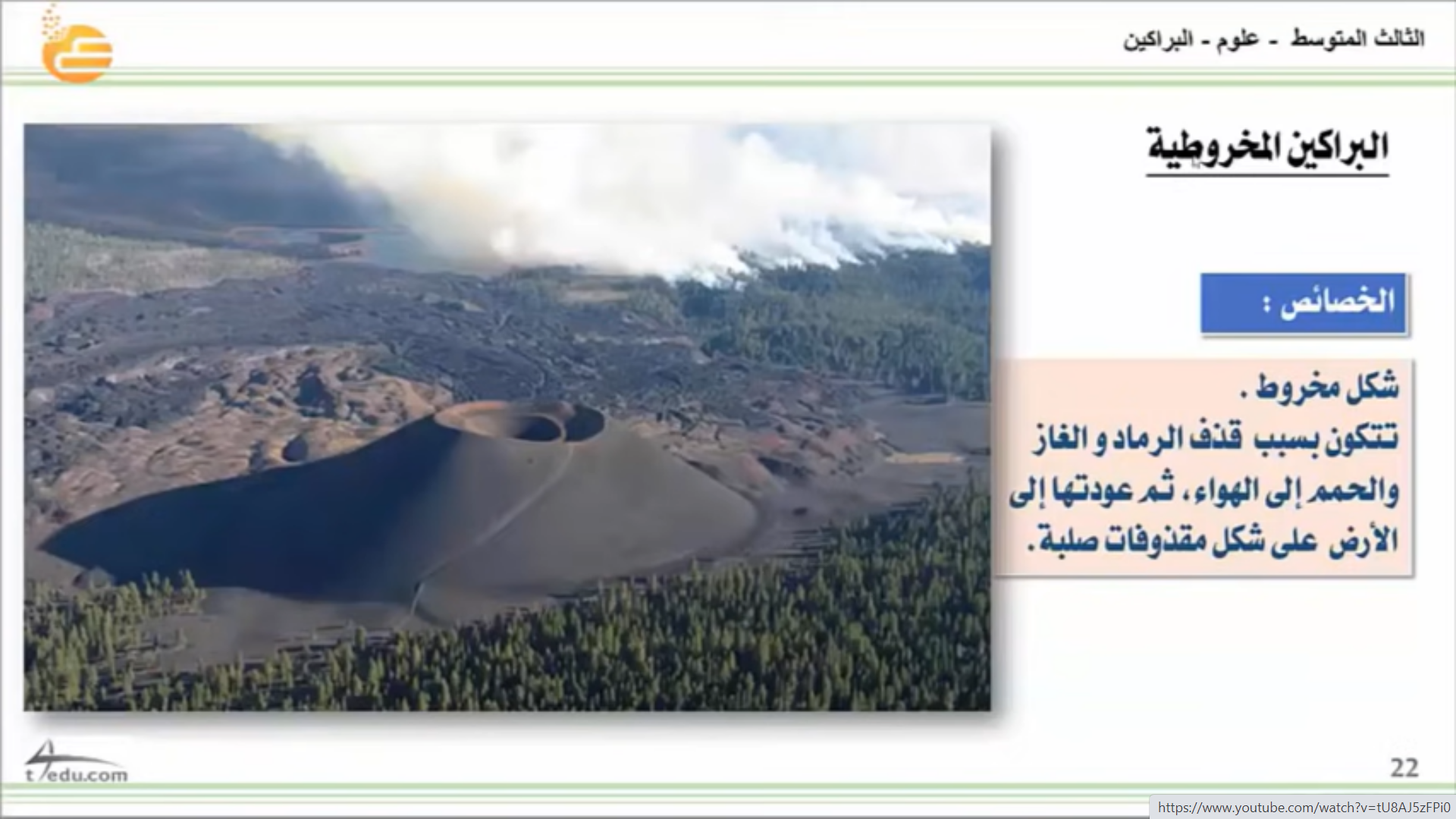 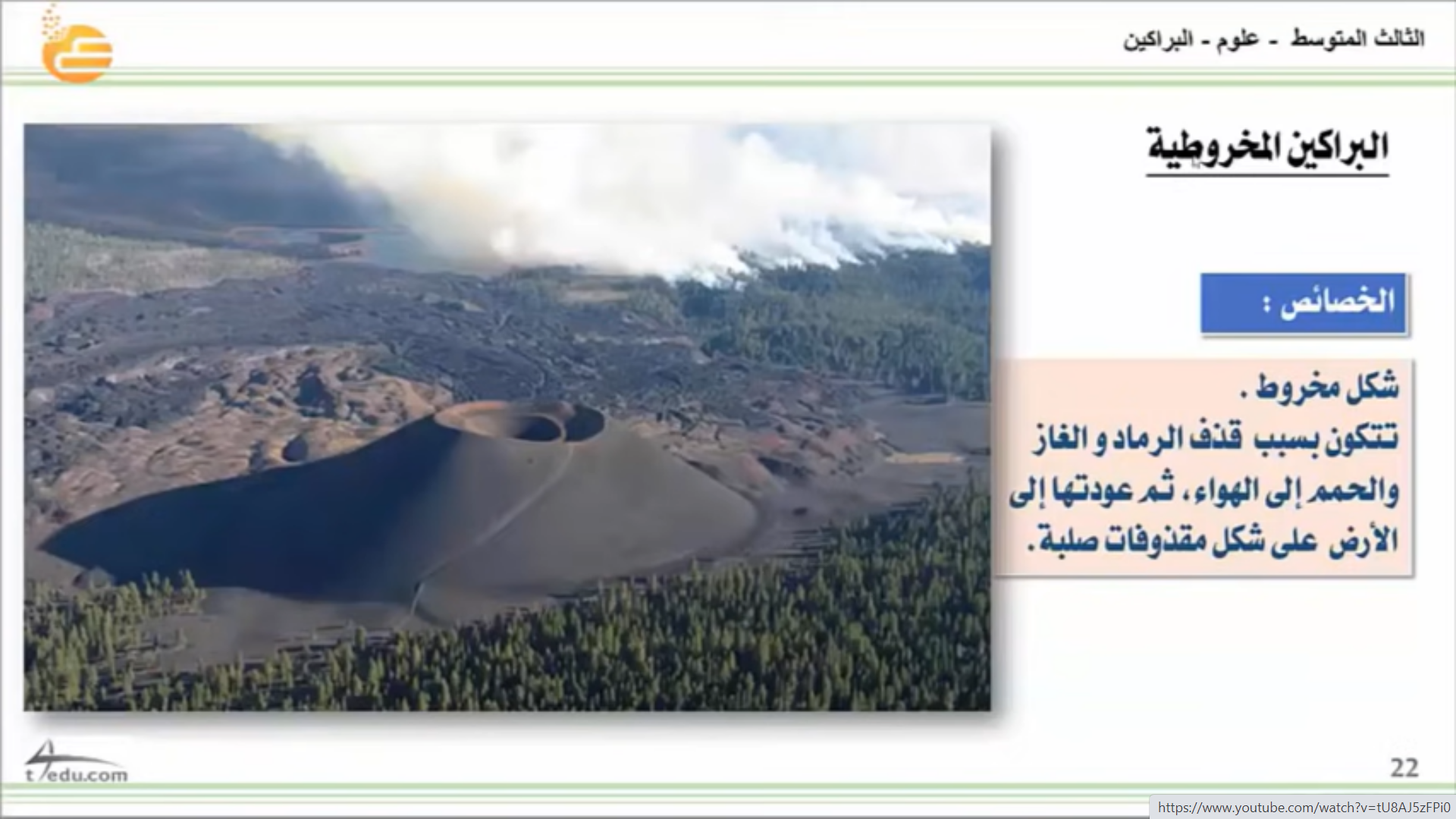 بركان حرة البرك
البراكين المخروطية
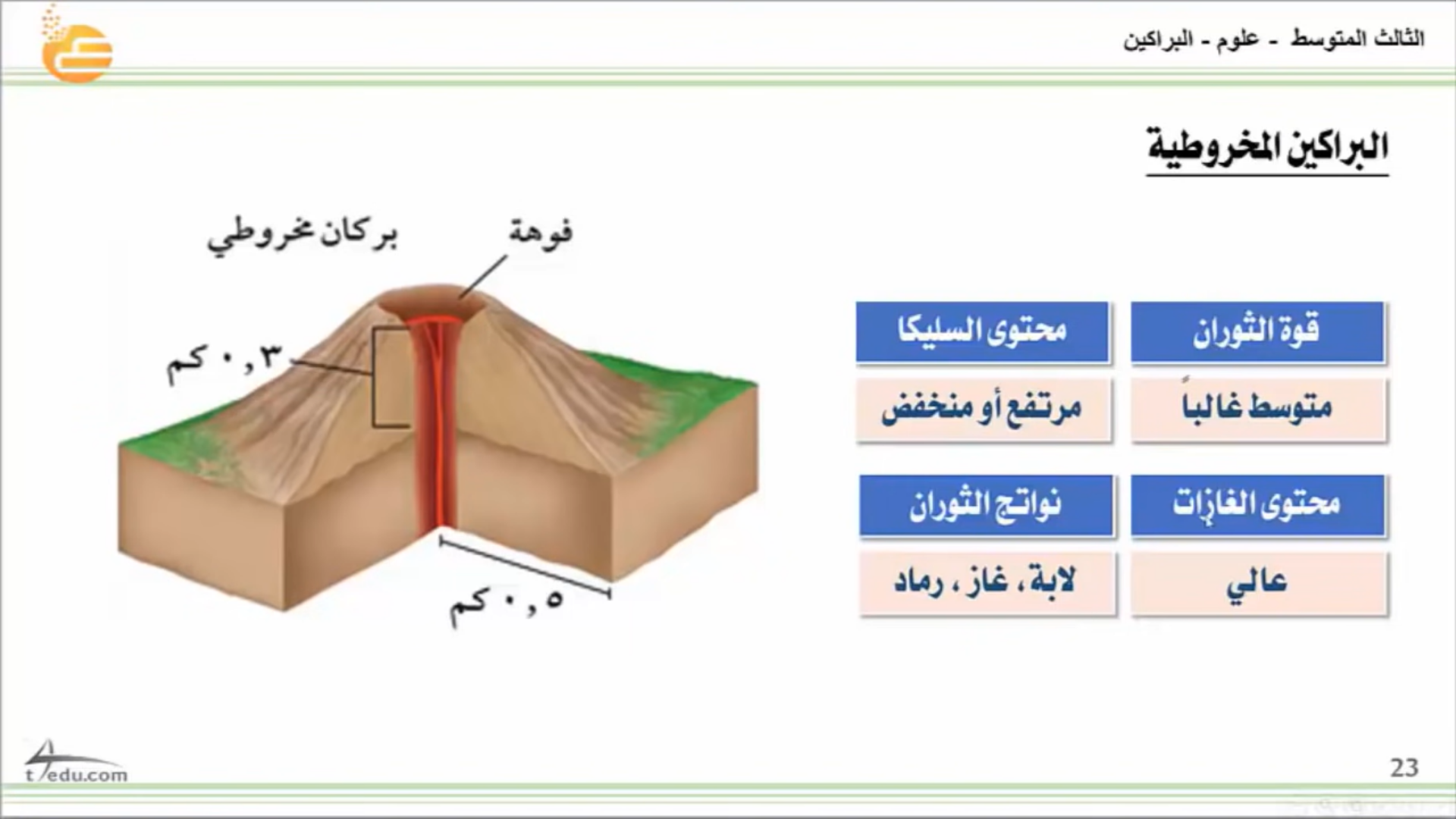 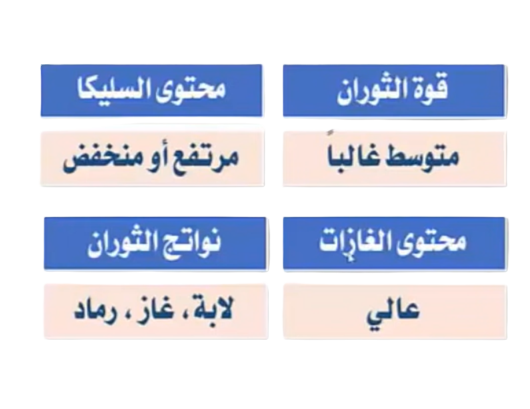 البراكين المركبة
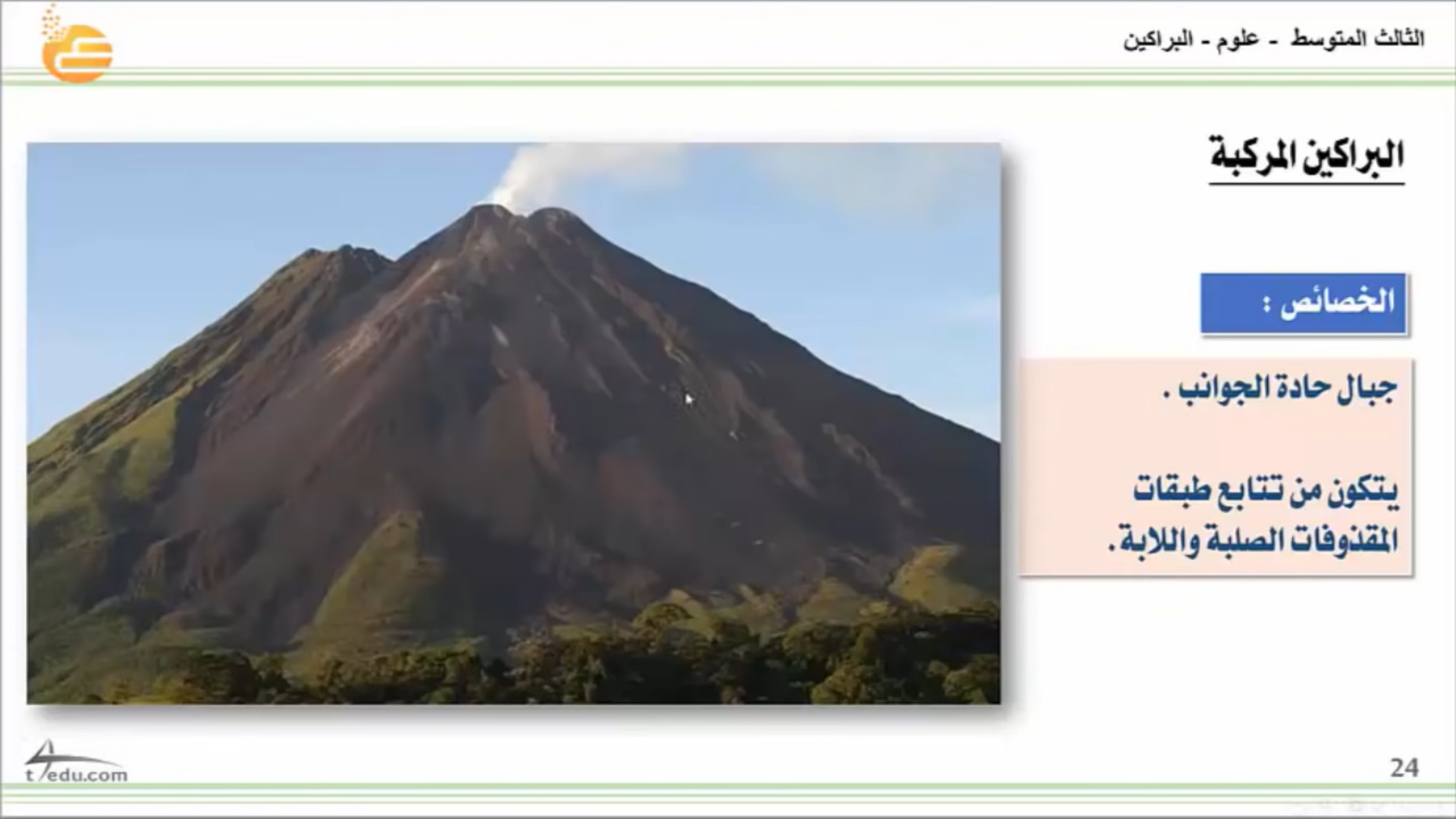 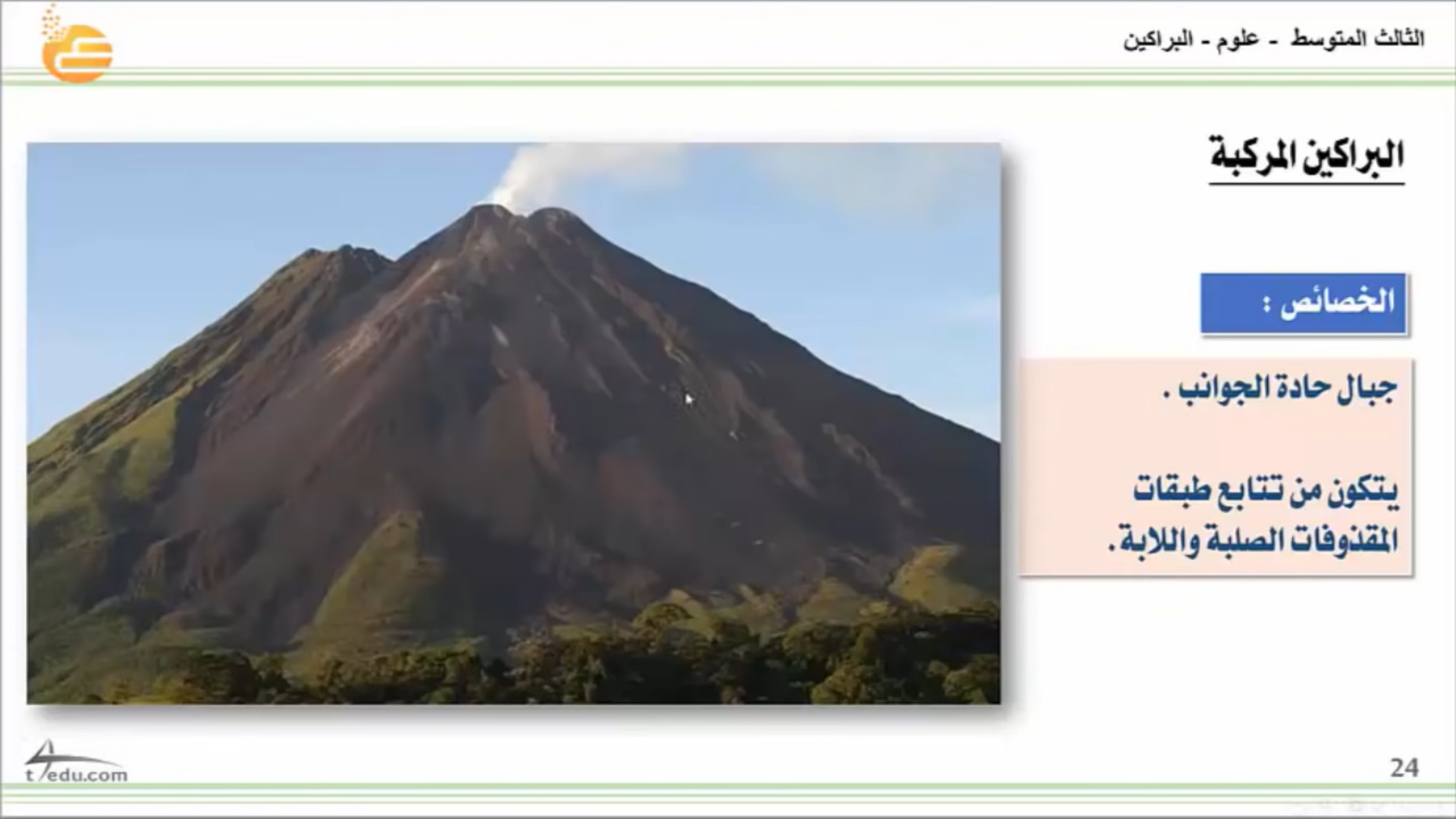 بركان جبل القدر
البراكين المركبة
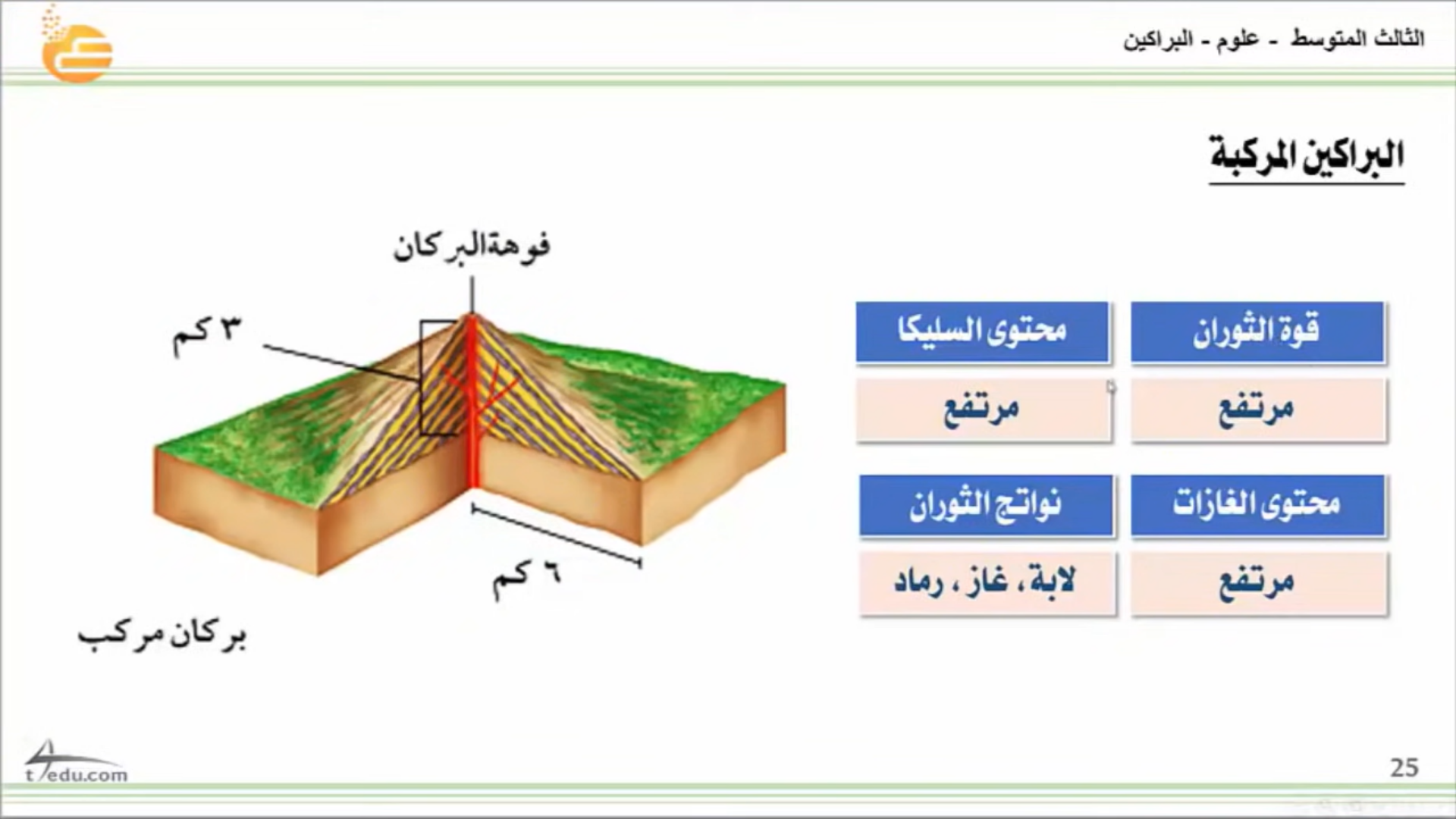 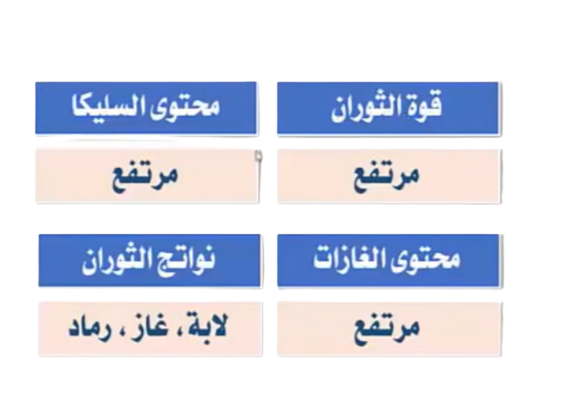 ثوران الشقوق
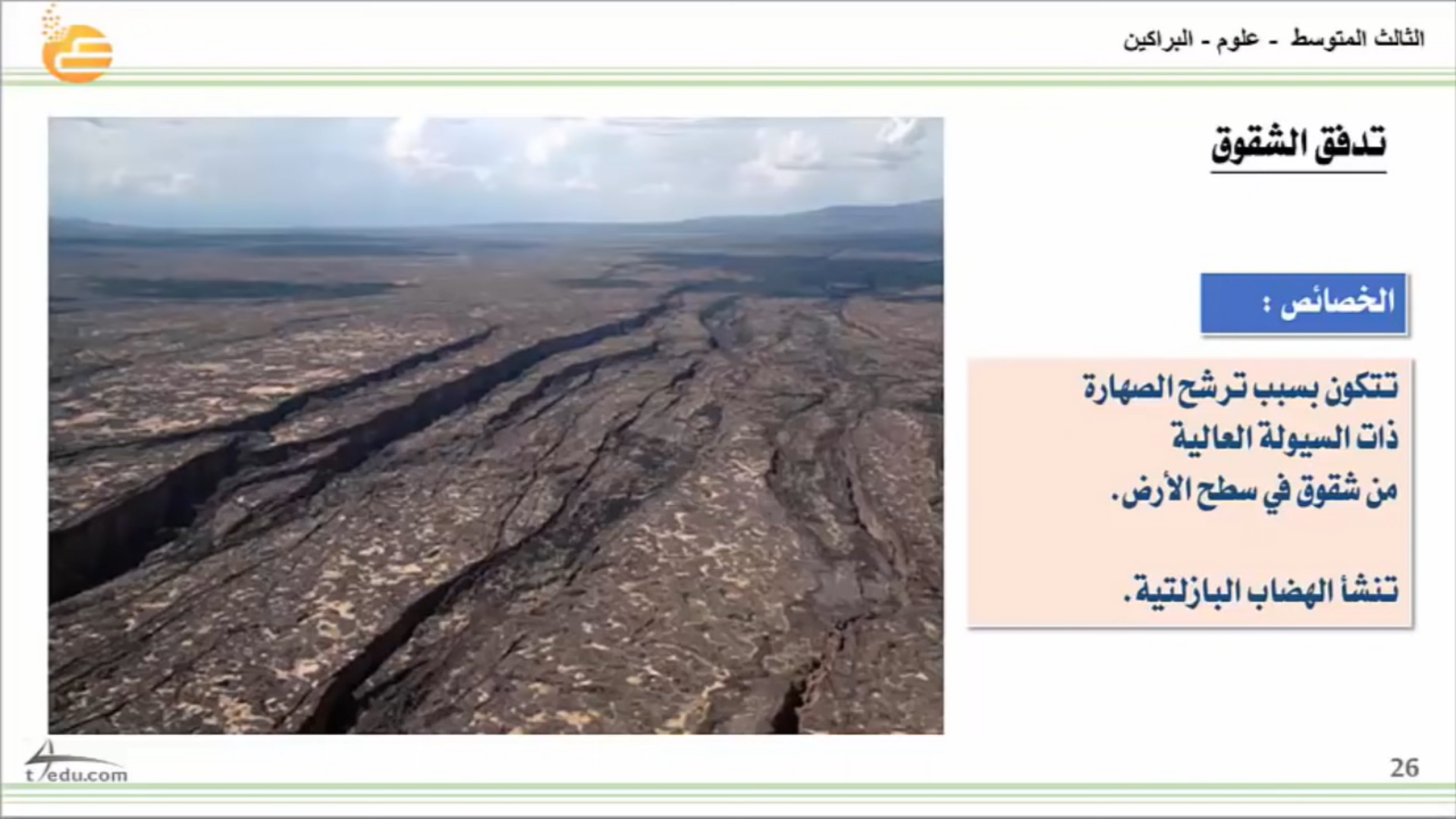 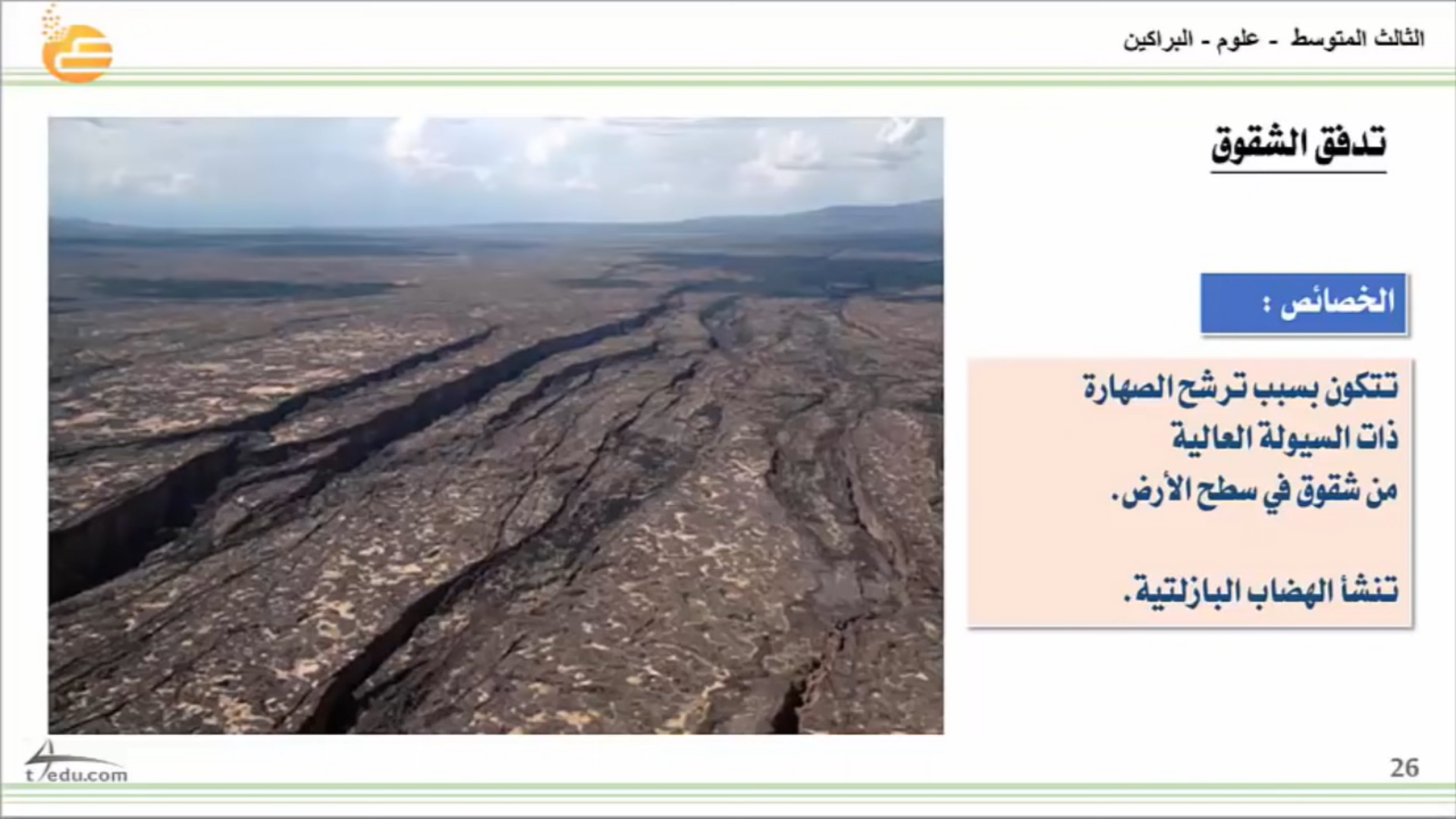 حرة رهط
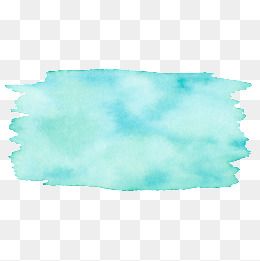 اكبر البراكين مساحة
تقويم مرحلي
الدرعية
المخروطية
المركبة
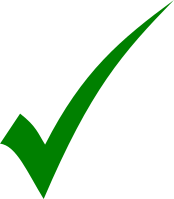 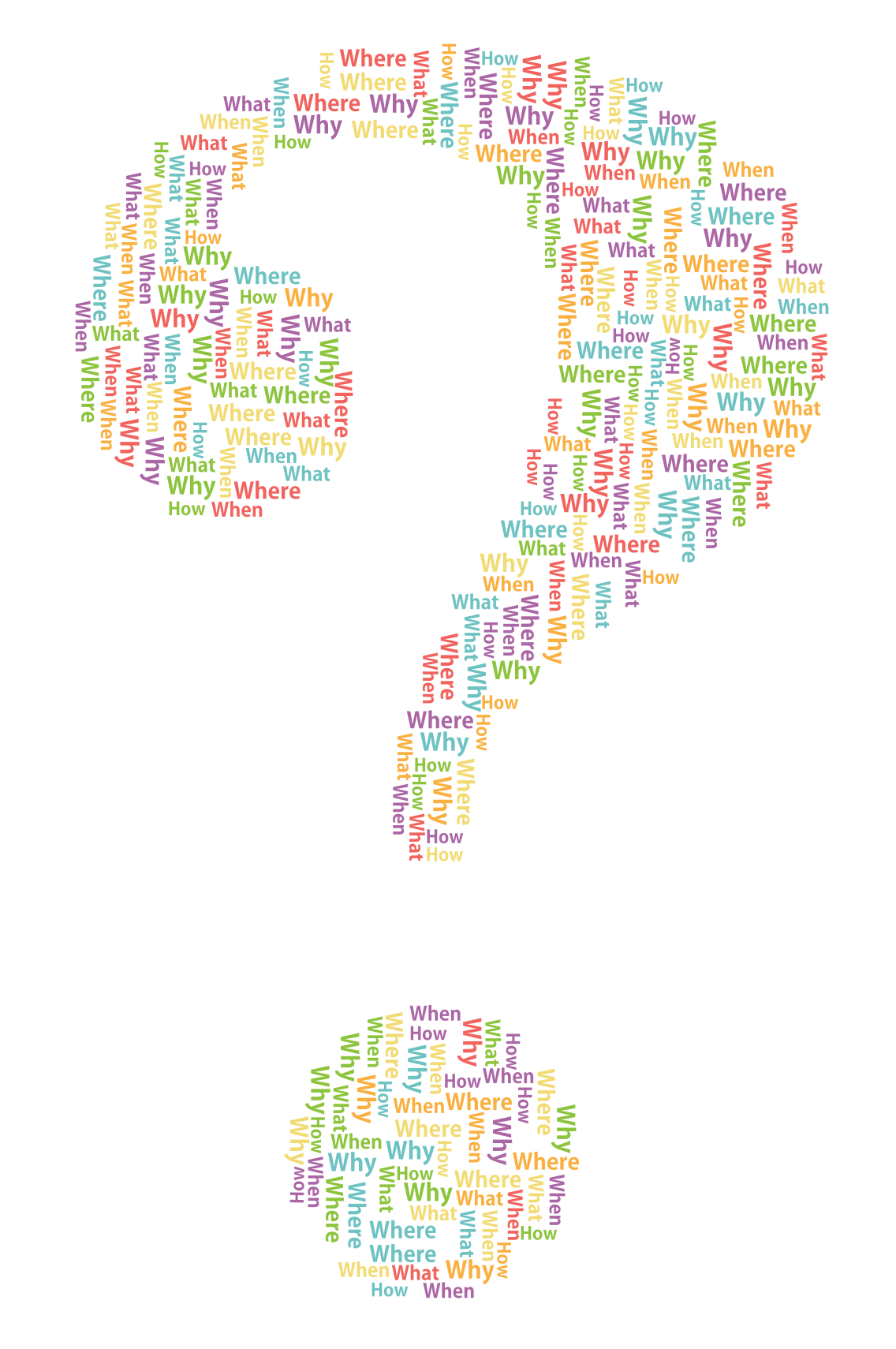 اللابة الغنية بالسليكا  تؤدي الى ثوران هادئ
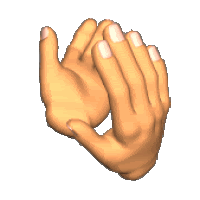 خطأ
صح
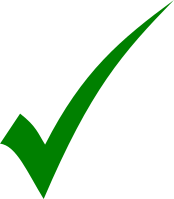 اللابة في البراكين المركبة غنية بالسليكا
خطأ
صح
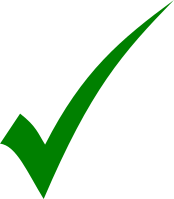 أنواع البراكين
1
2
4
3
2015
البراكين الدرعية
2017
2017
2018
ثوران الشقوق
البراكين المركبة
البراكين المخروطية
تتكون بسبب ترشح اللابة من شقوق على سطح الأرض
اللابة سيولتها عالية قليلة السليكا 
تكون هضاب بازلتية
جبال حادة الجوانب 
تتكون من تتابع طبقات المقذوفات الصلبة واللابة
واسع قليل الانحدار اكبر انواع البراكين مساحة 
اللابة قليلة السليكا
شكله مخروطي 
نسبة السليكا عالية في اللابة
وغازات ورماد كبيرة
ثوران متوسط
يهتم علماء الجيلوجيا بدراسة المواد البركانية لماذا ؟
ما الأدوات الخاصة التي تساعدهم على أداء عملهم
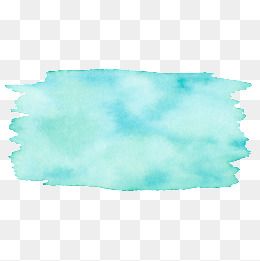 اثراء
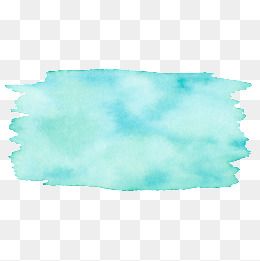 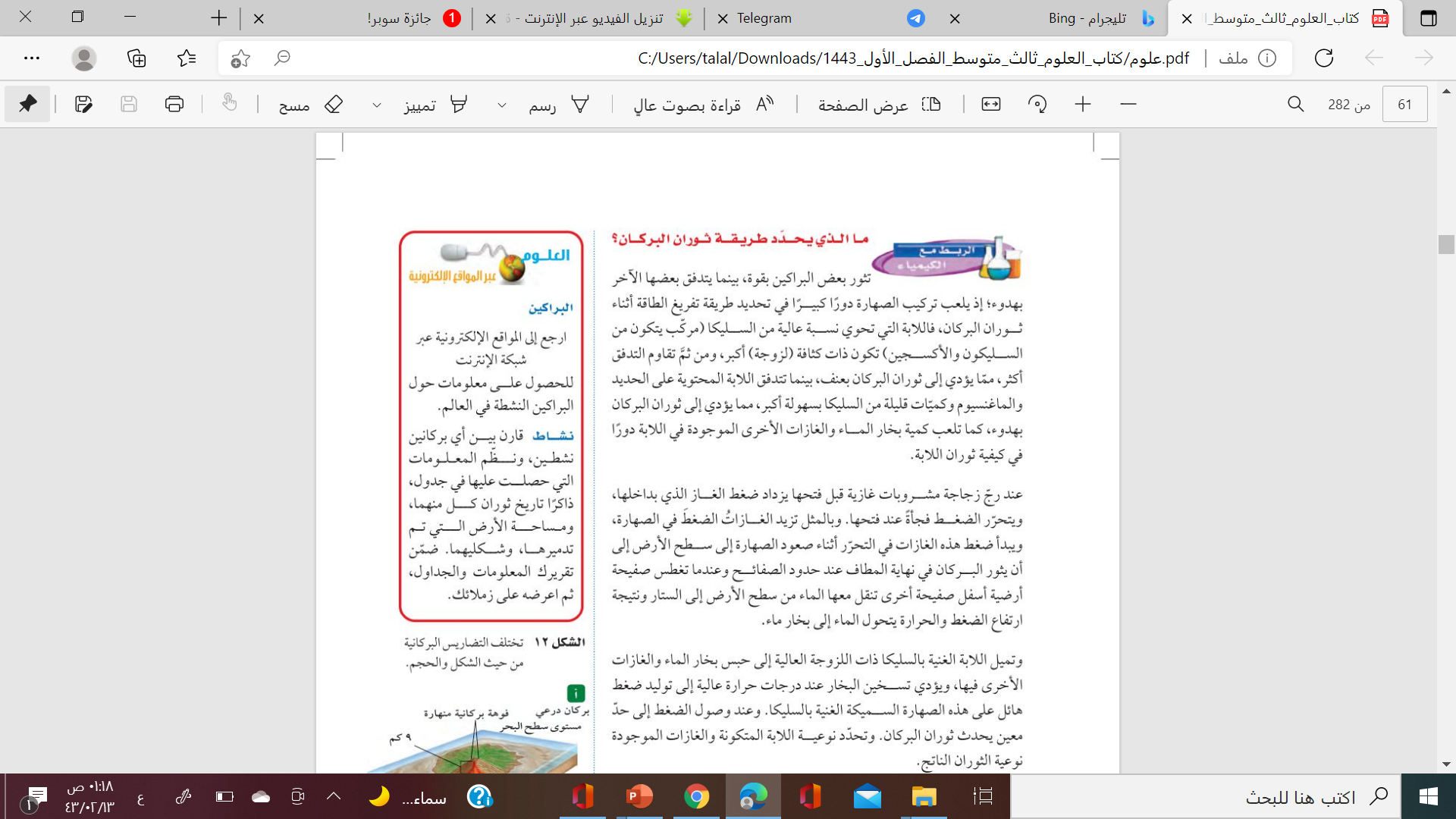 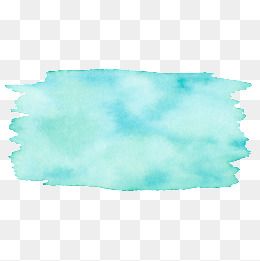 مهمة ادائية
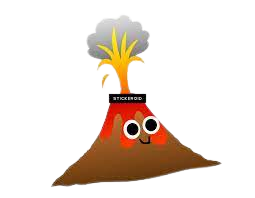 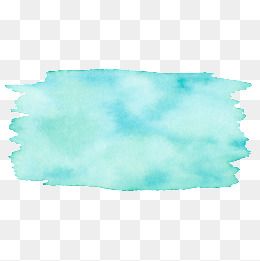 والان لنتحقق من فهمك بالاجابة على الأسئلة التالية
التقويم الختامي
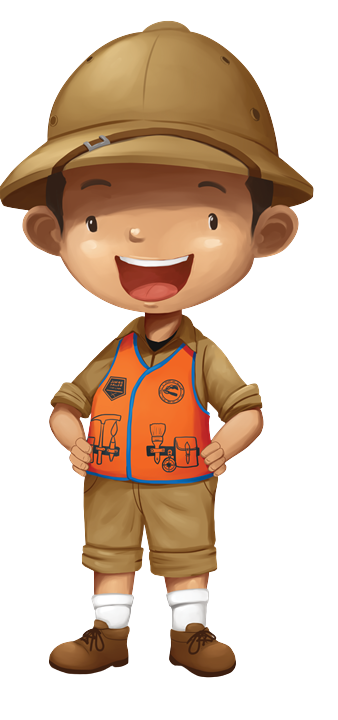 اذكري وصف مختصر لشكل كل نوع من البراكين ونوع اللابه فيه
عددي أنواع البراكين
ما العوامل التي تؤثر في ثوران البراكين
3
2
1
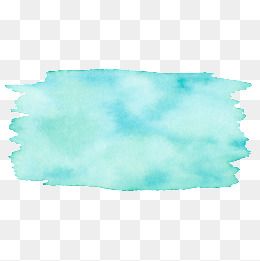 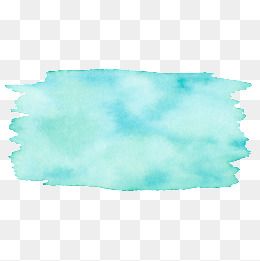 الخلاصة
الواجب
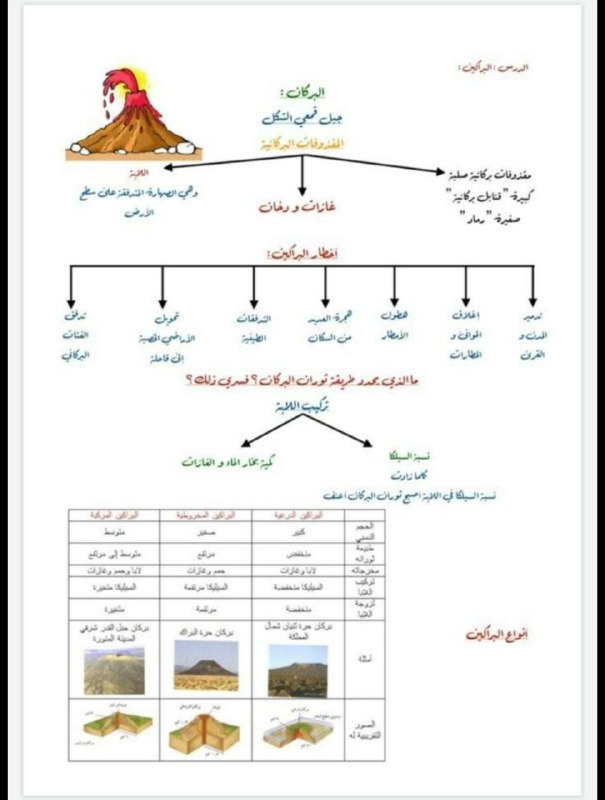 تلميذتي المجتهدة أتمنى منك حل الواجب الموجود في منصة مدرستي
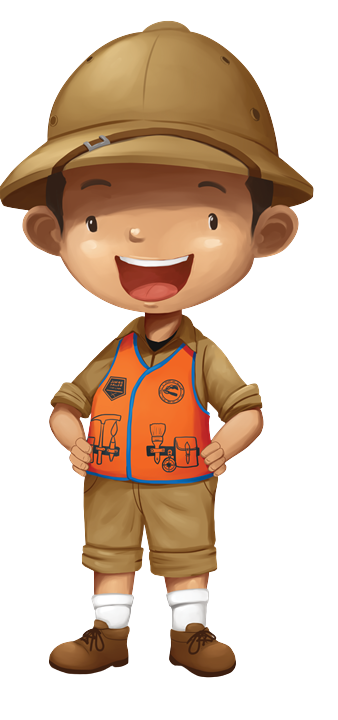 ما الاختلاف بين ثوران البركانين
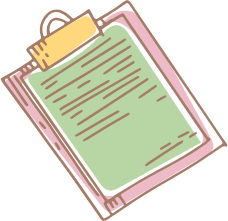 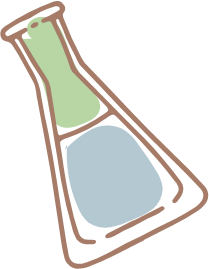 ماسبب اختلاف طريقة ثوران البراكين
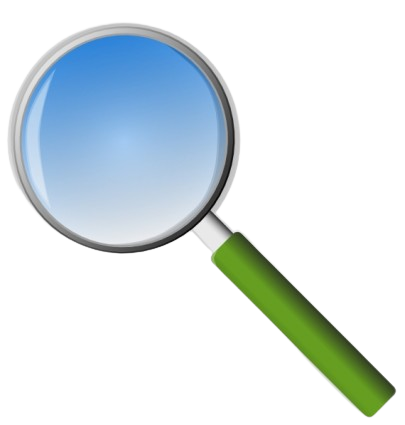 لا تنسي تسجيل كل ما تعلمتيه في جدول التعلم
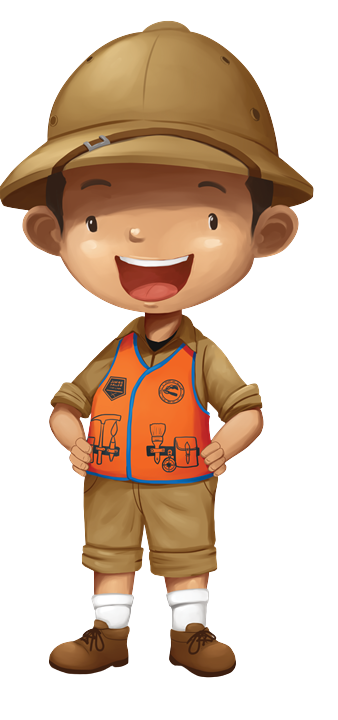 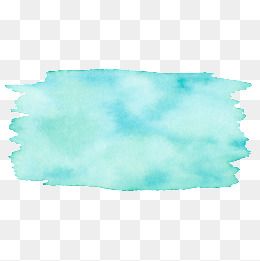 استراتيجة جدول التعلم
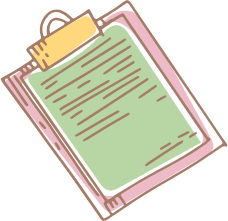 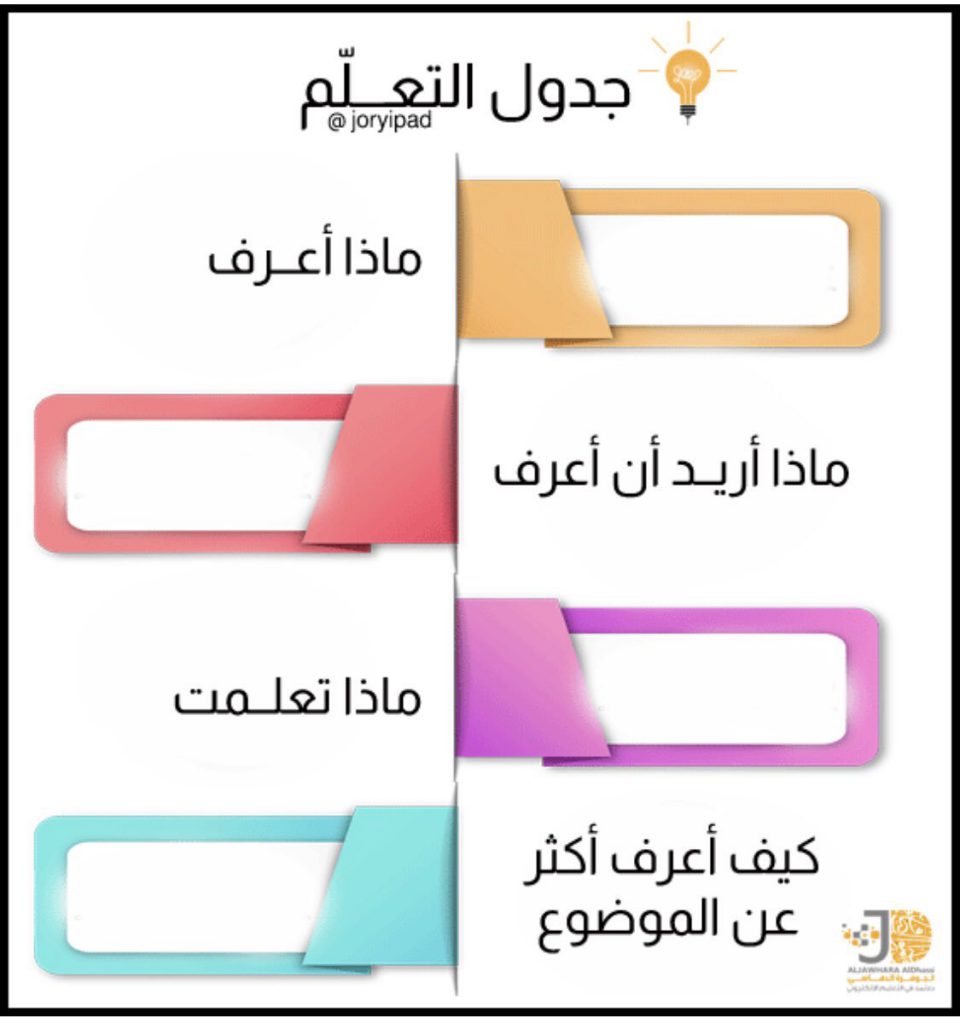 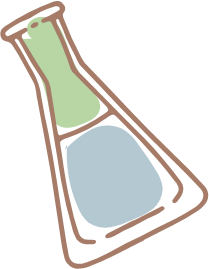 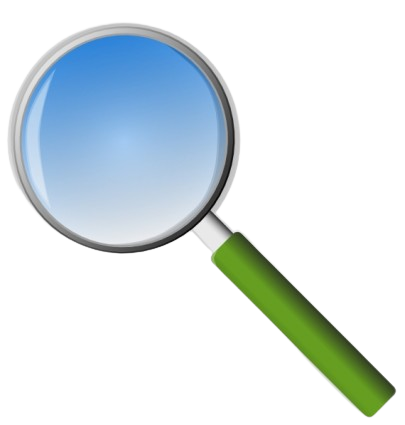 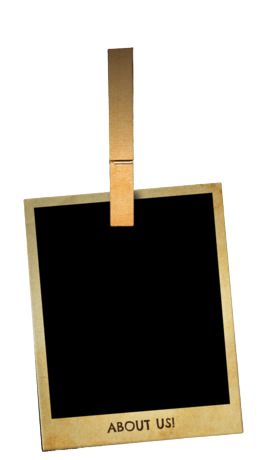 ماهو البركان
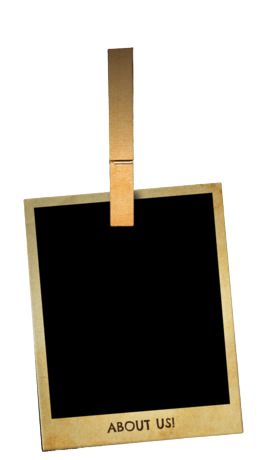 ما المواد التي تنتج من البراكين
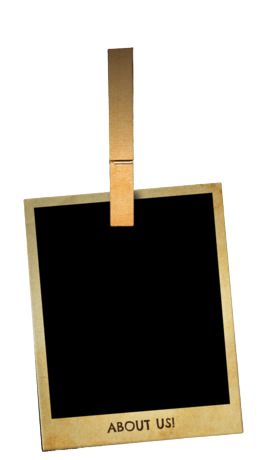 ماهي اخطار البراكين
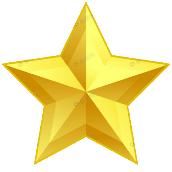 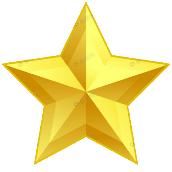 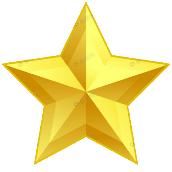 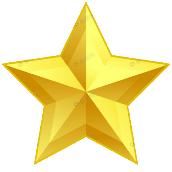 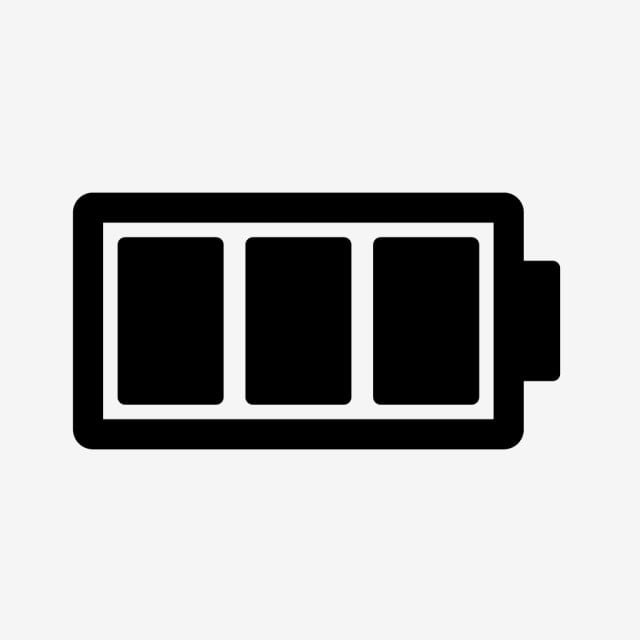 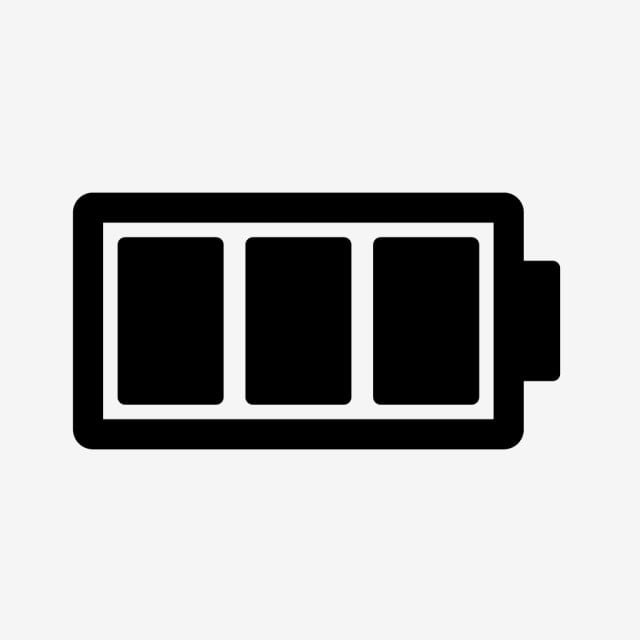 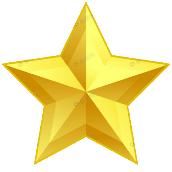 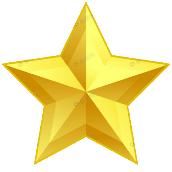 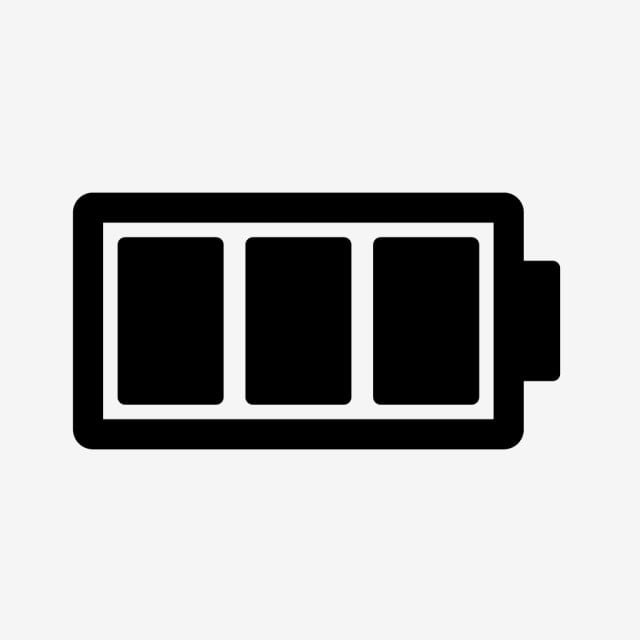 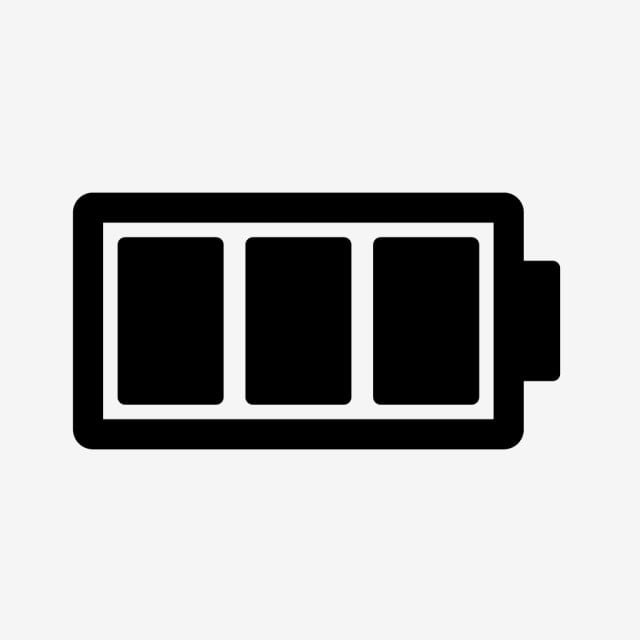 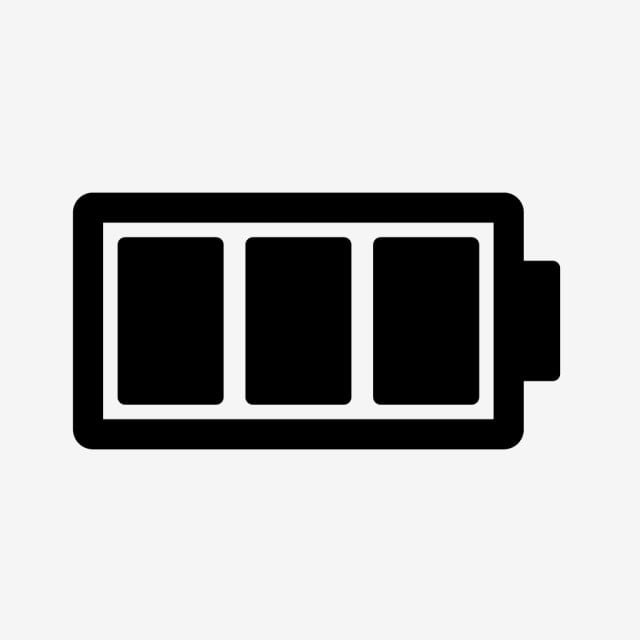 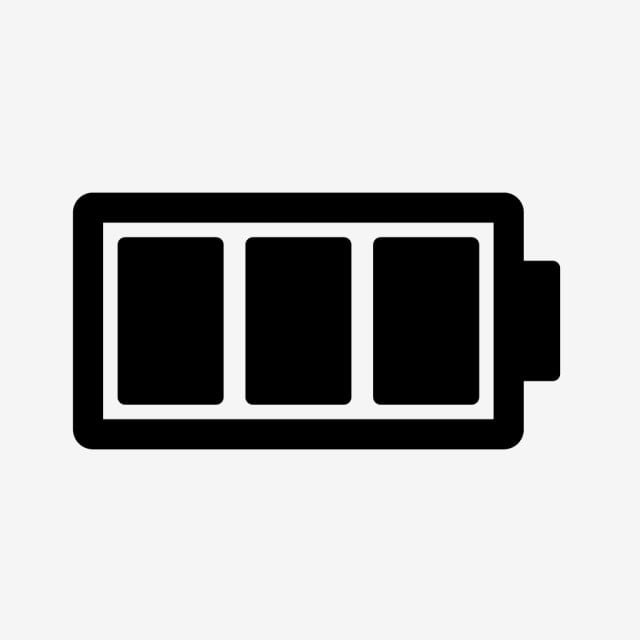 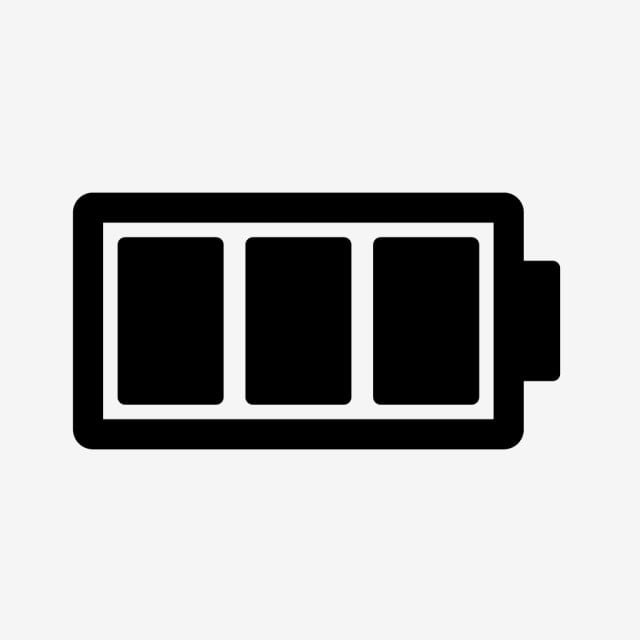 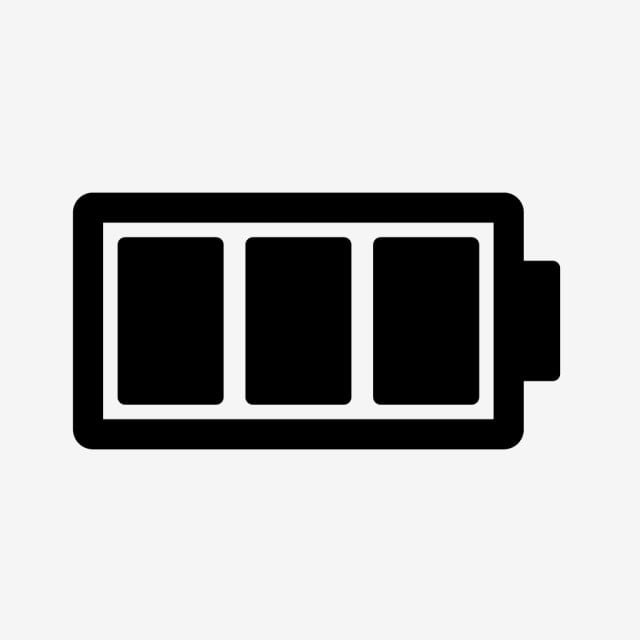 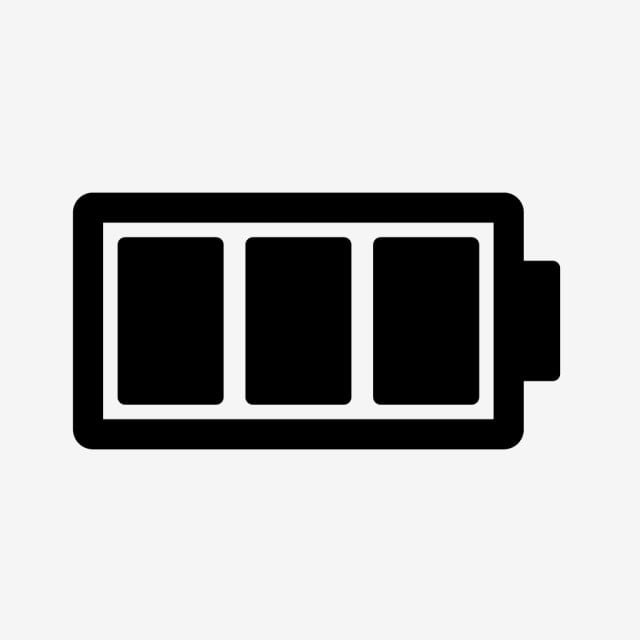 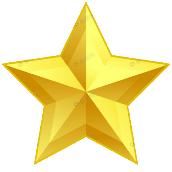 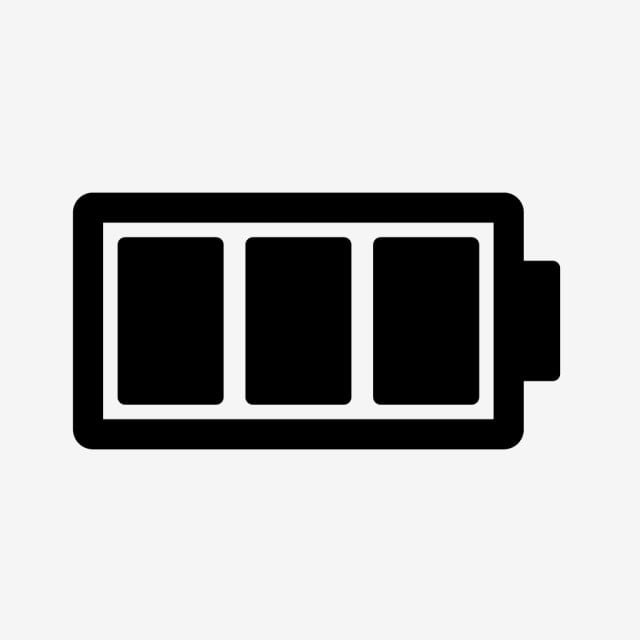 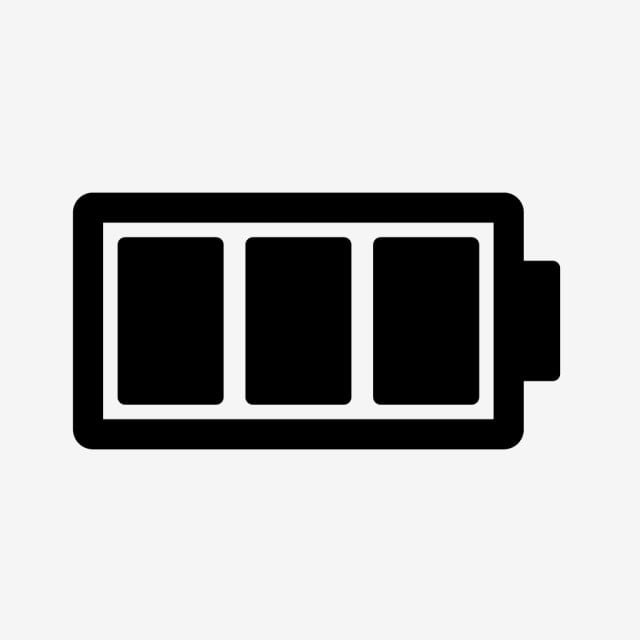 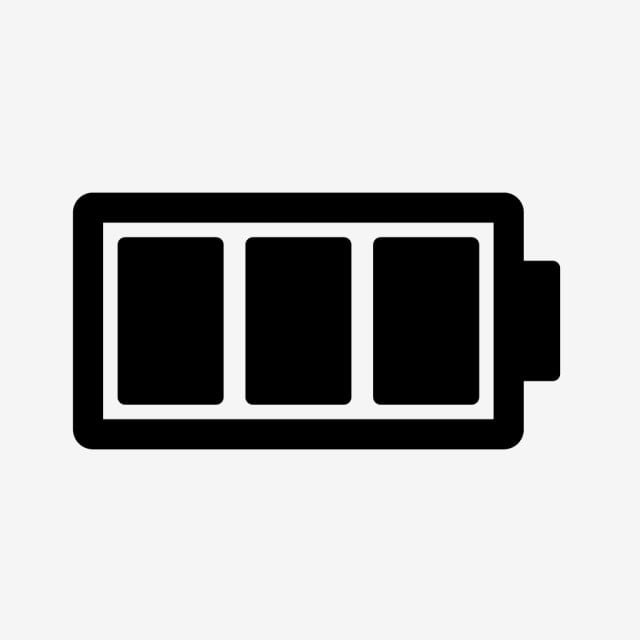 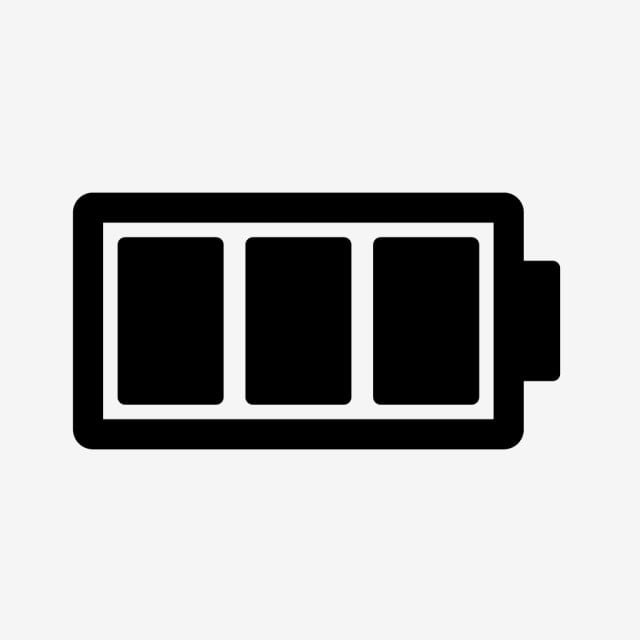 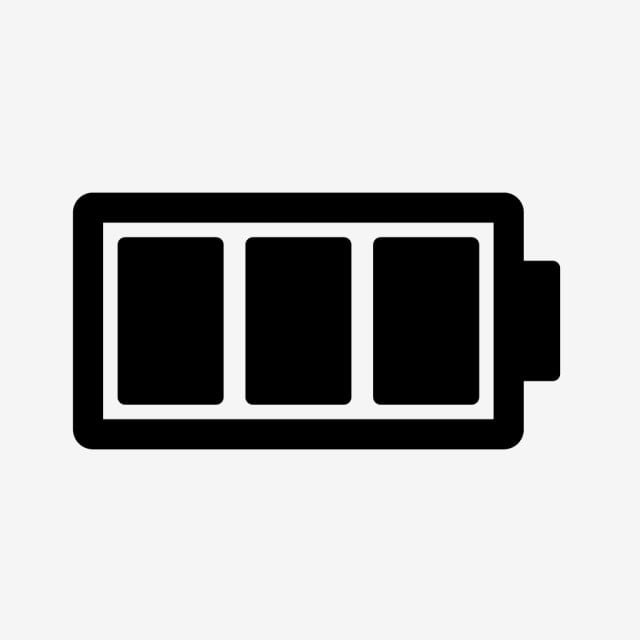 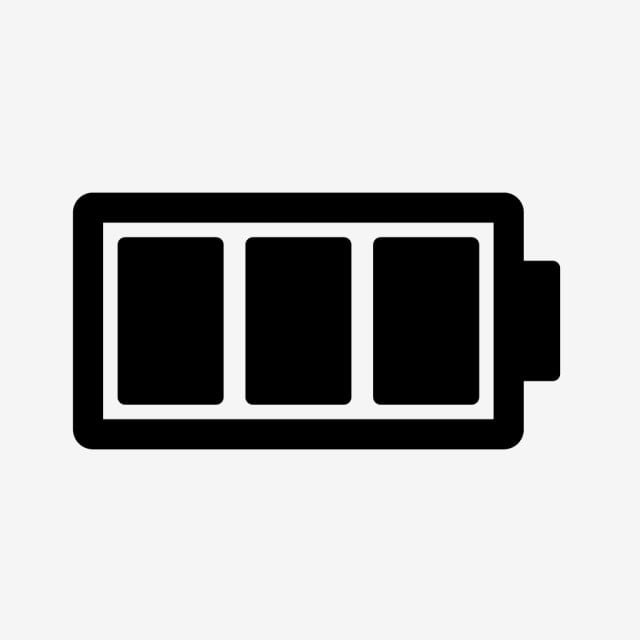 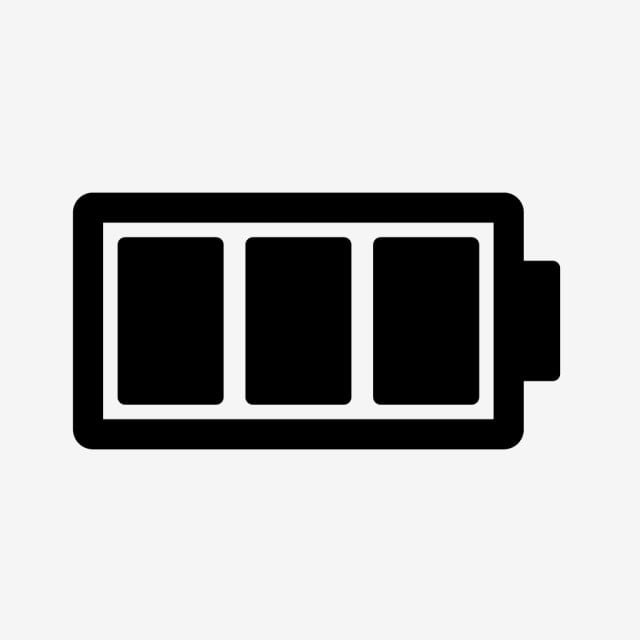 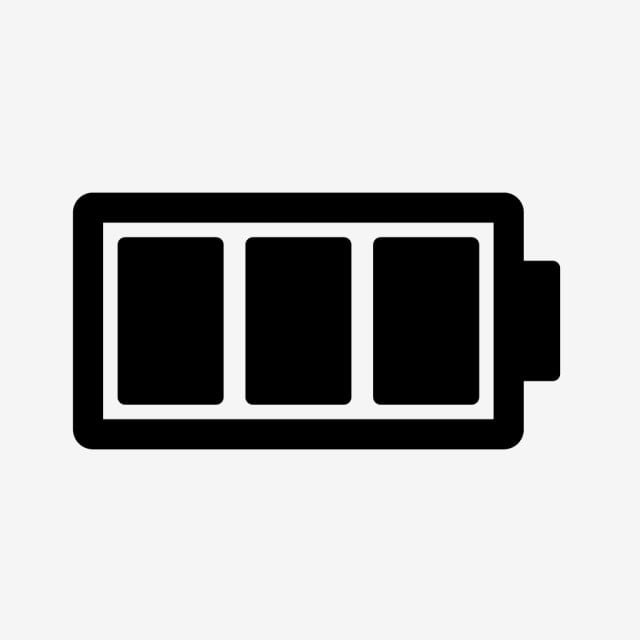 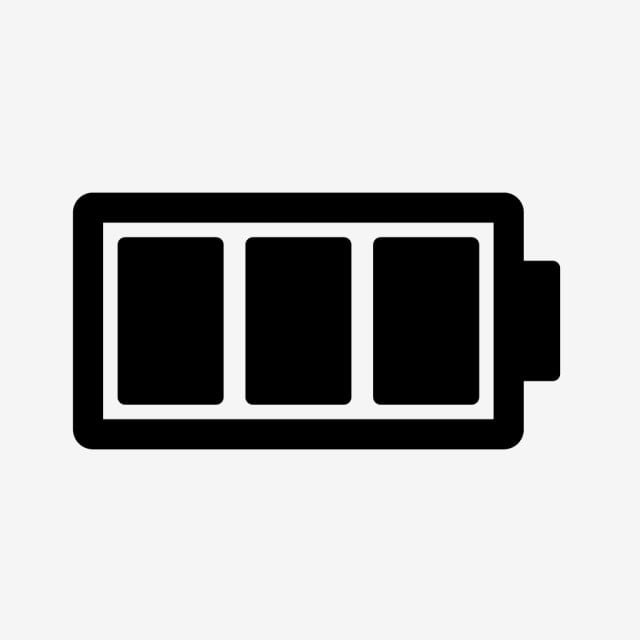 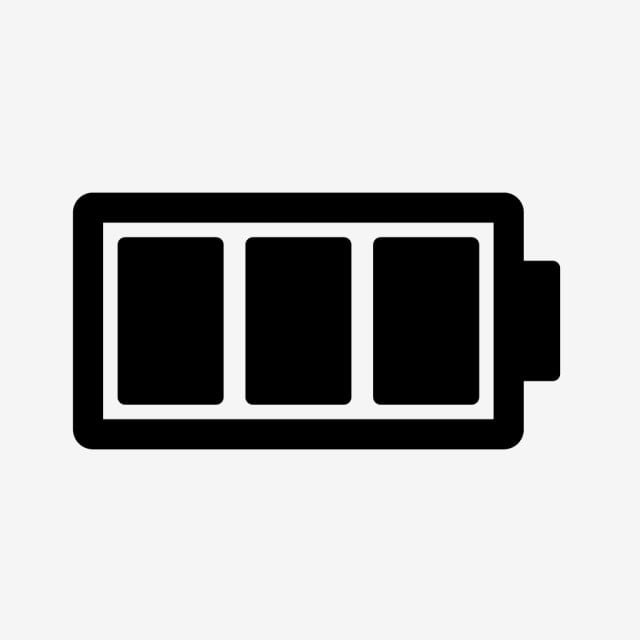 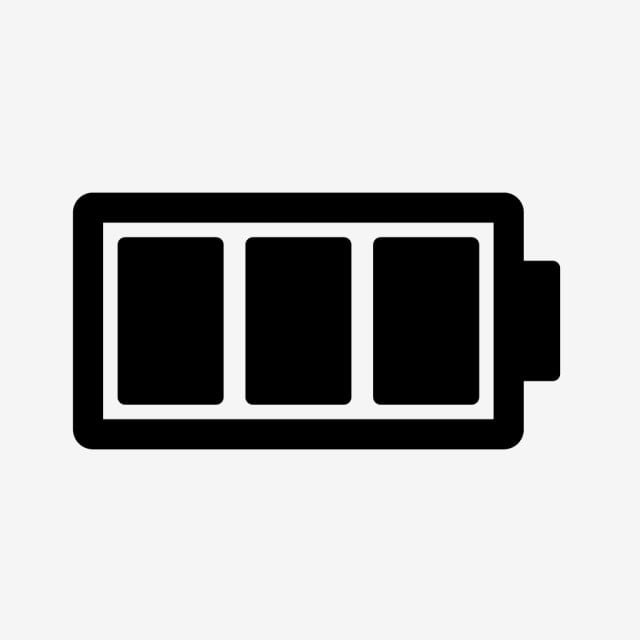 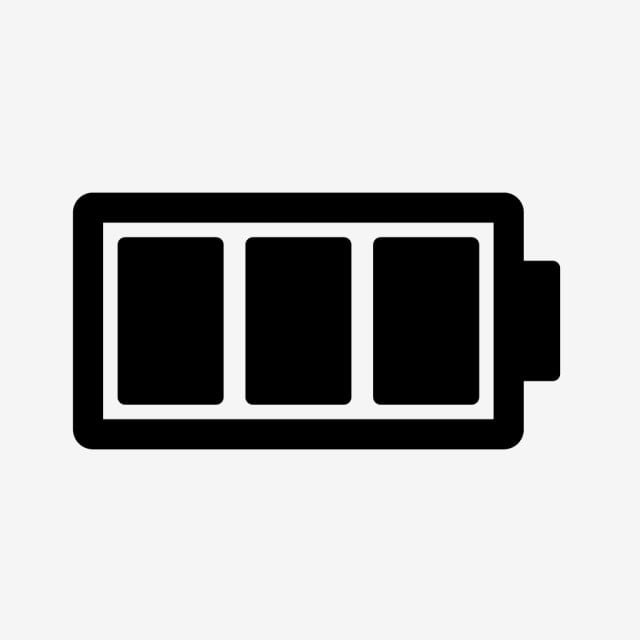 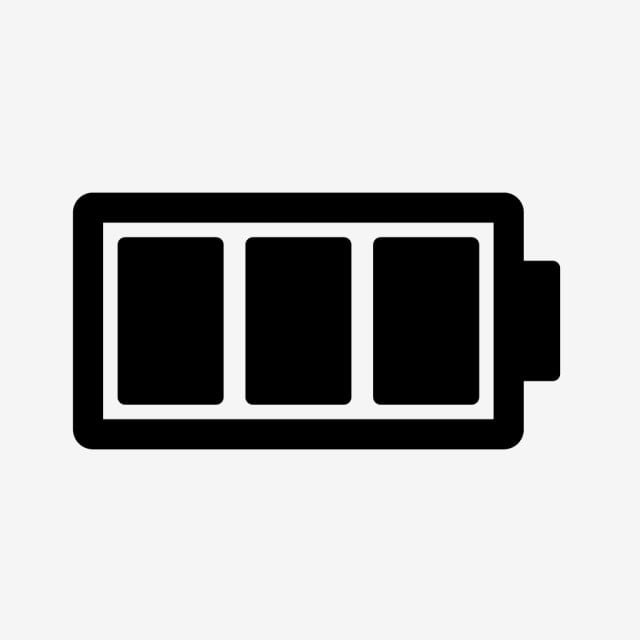 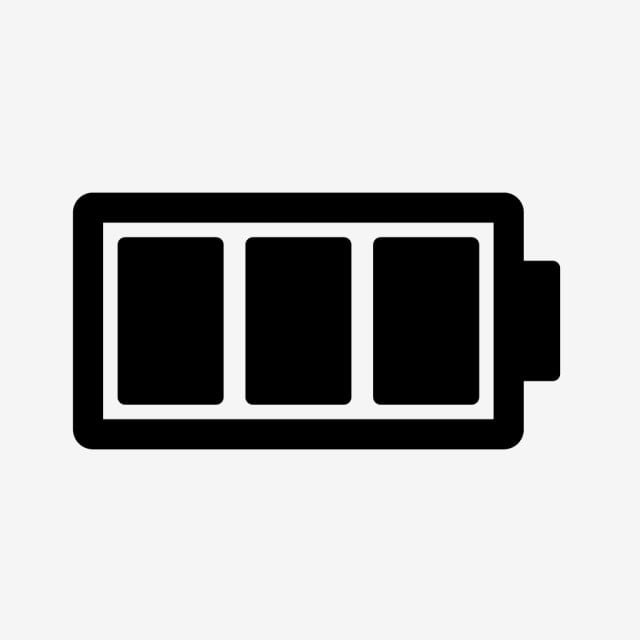 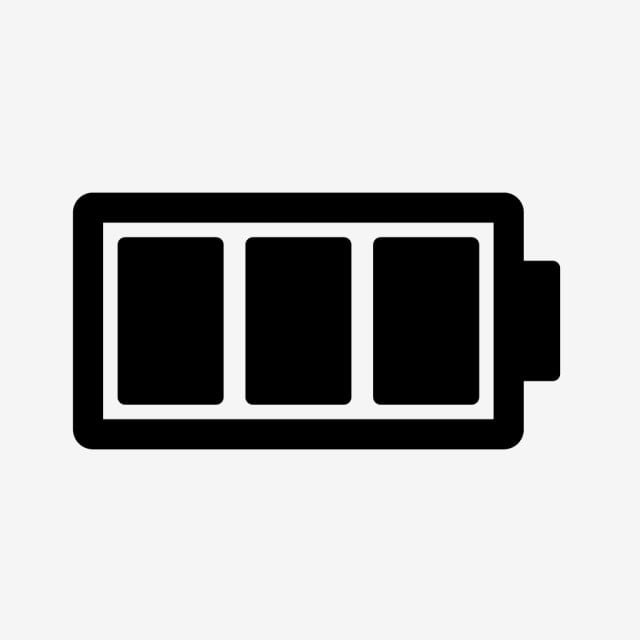 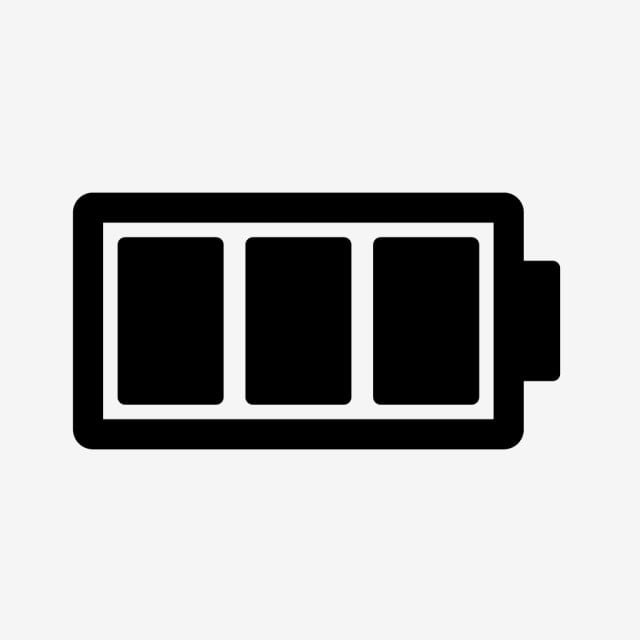 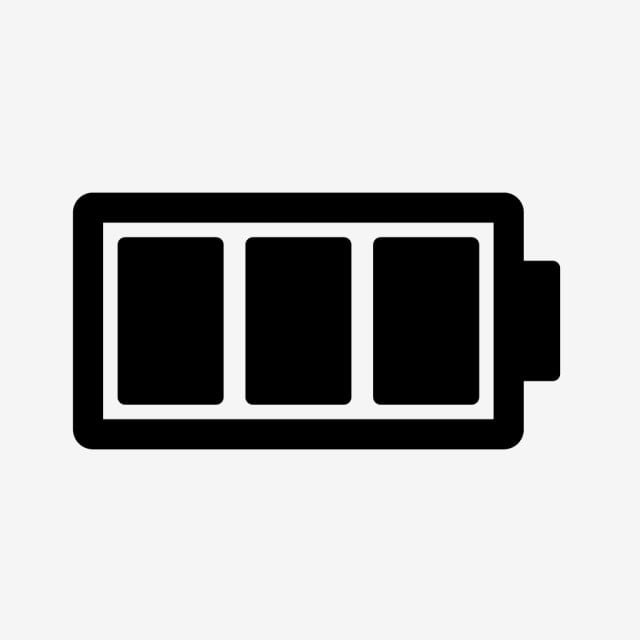 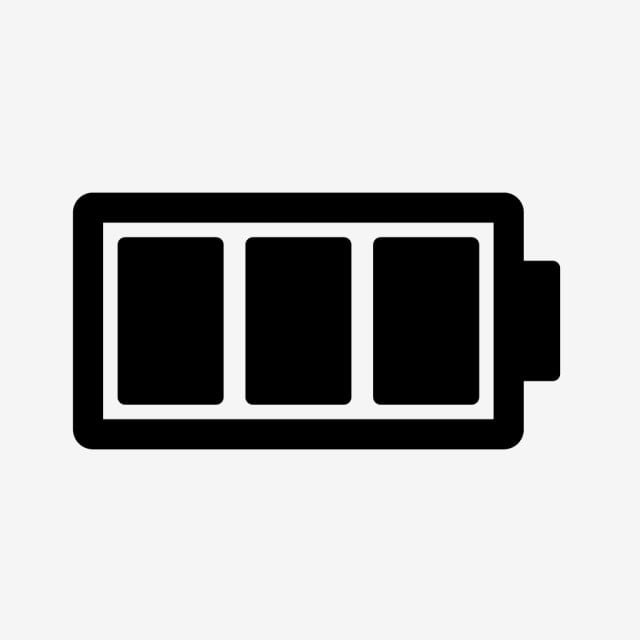 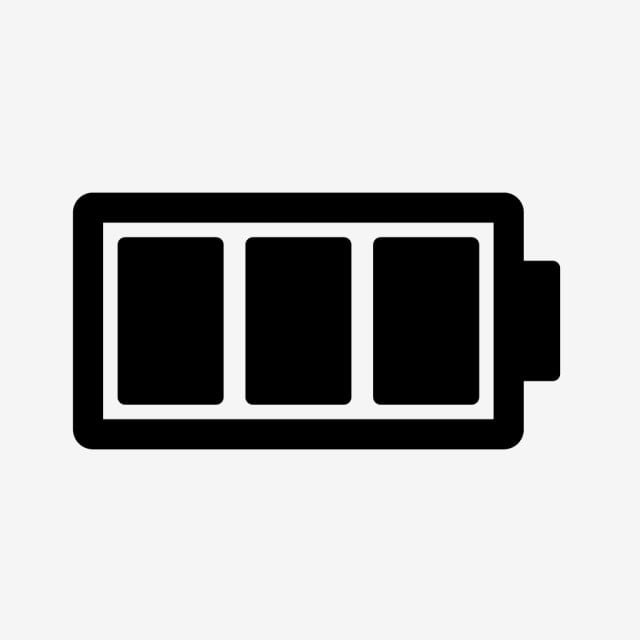 جنى علي
جنى حازم
بشرى
اثير عبد المحسن
اثير نايف
جود سعد
جنى عبد الله
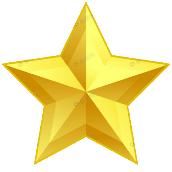 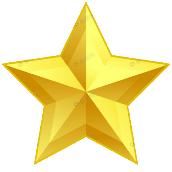 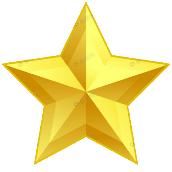 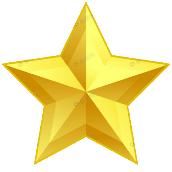 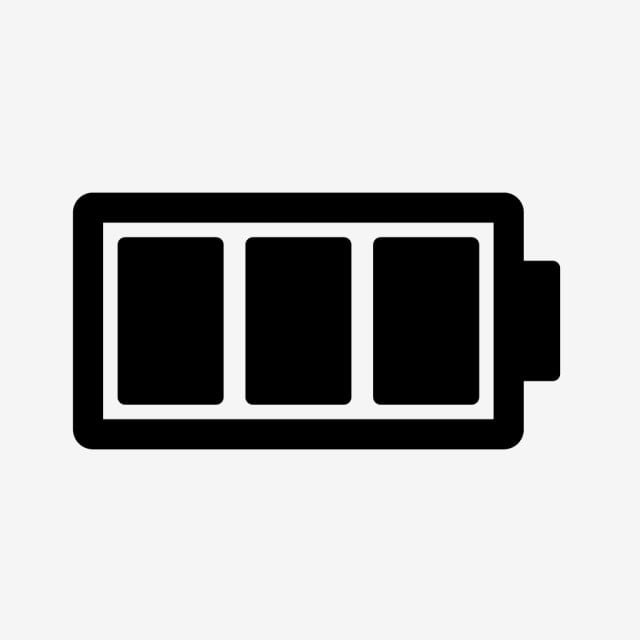 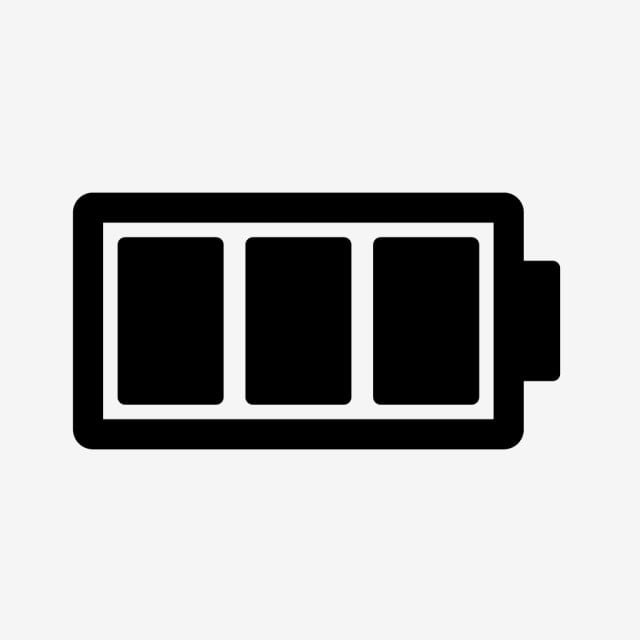 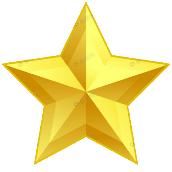 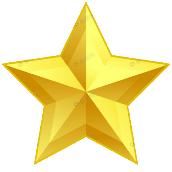 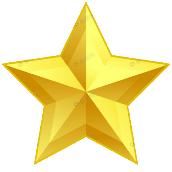 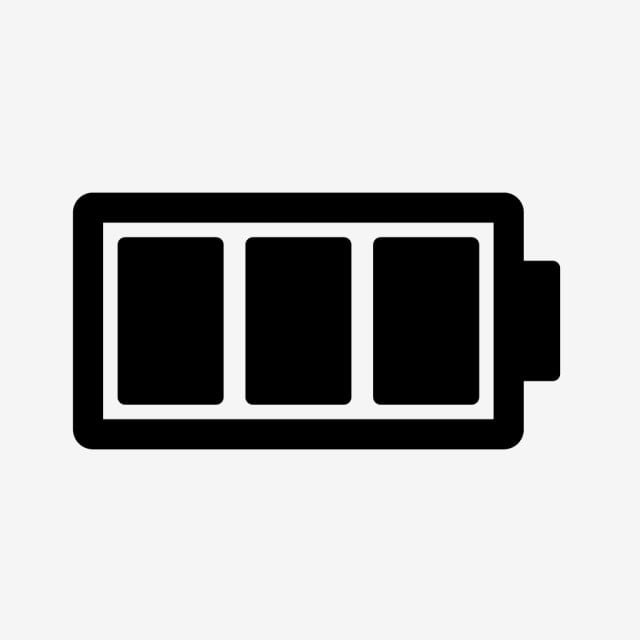 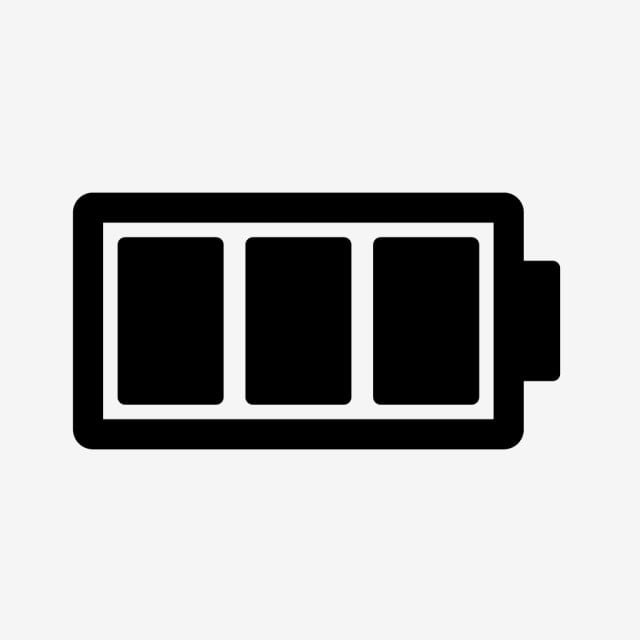 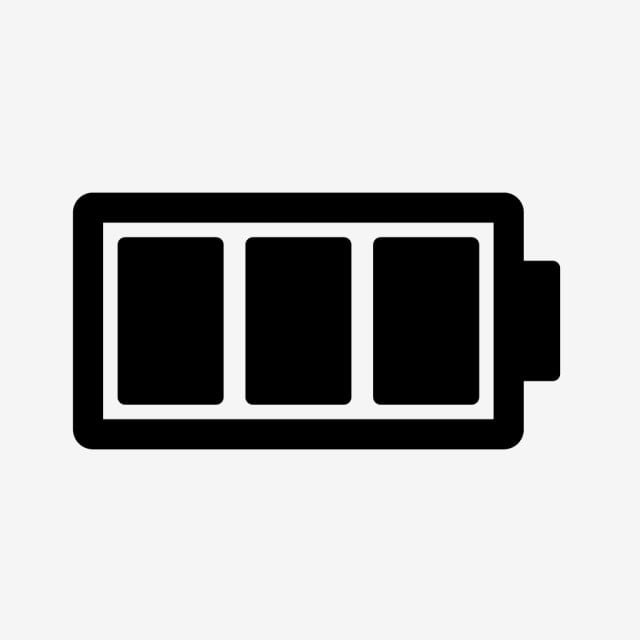 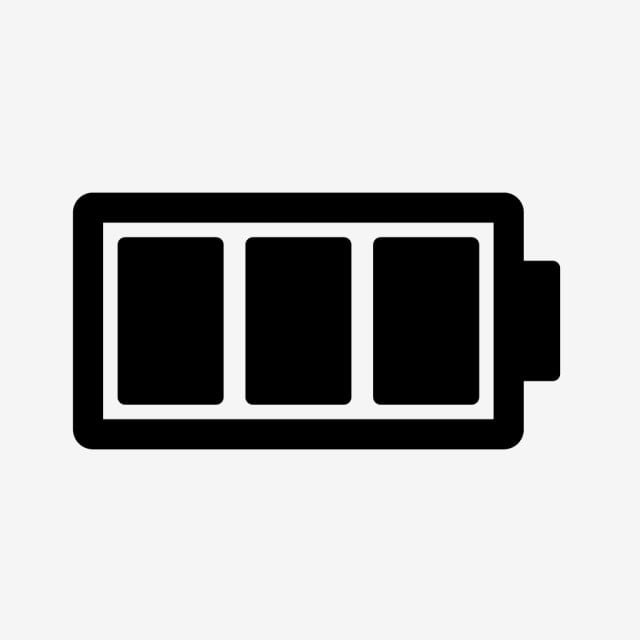 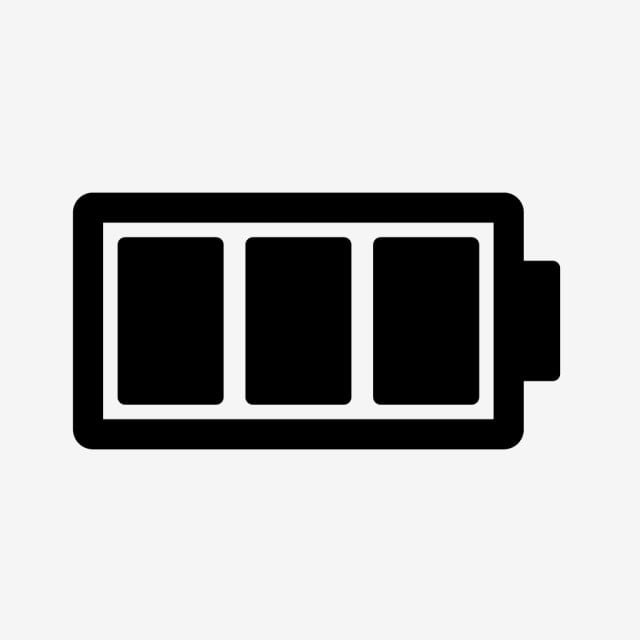 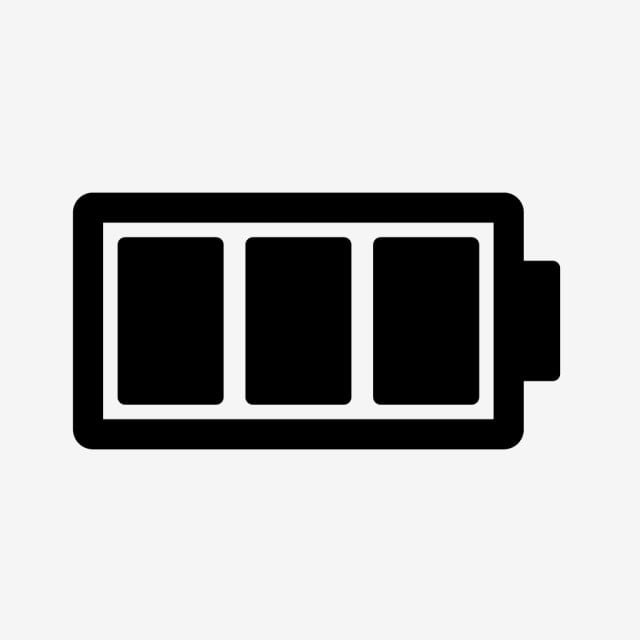 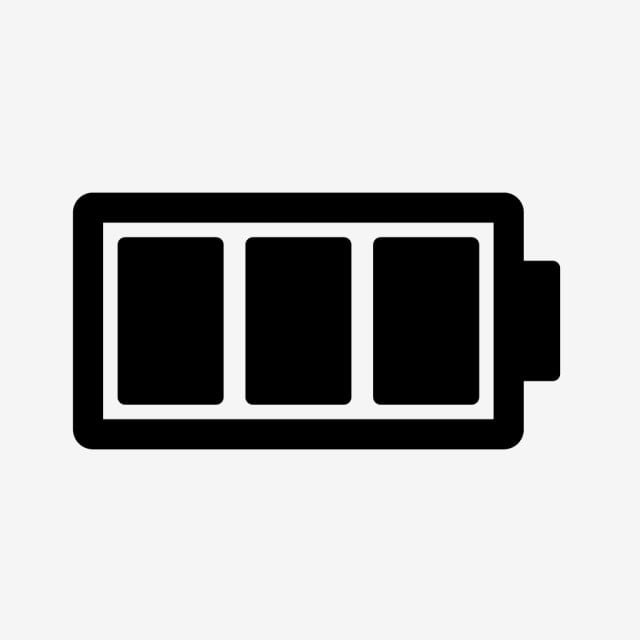 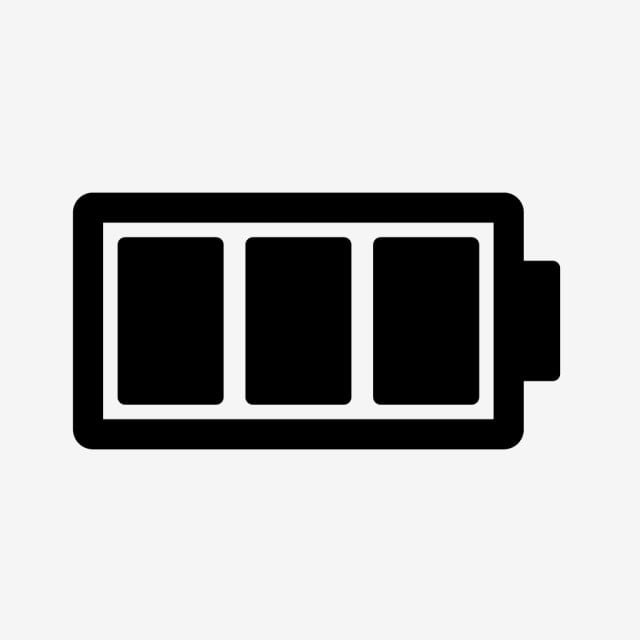 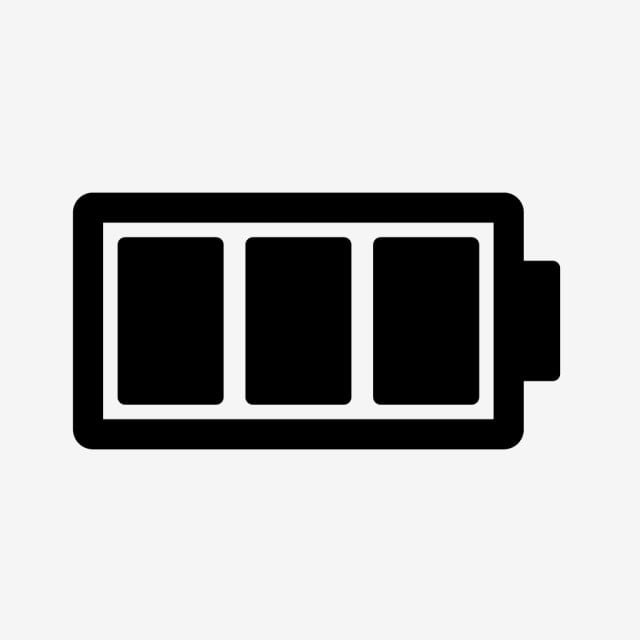 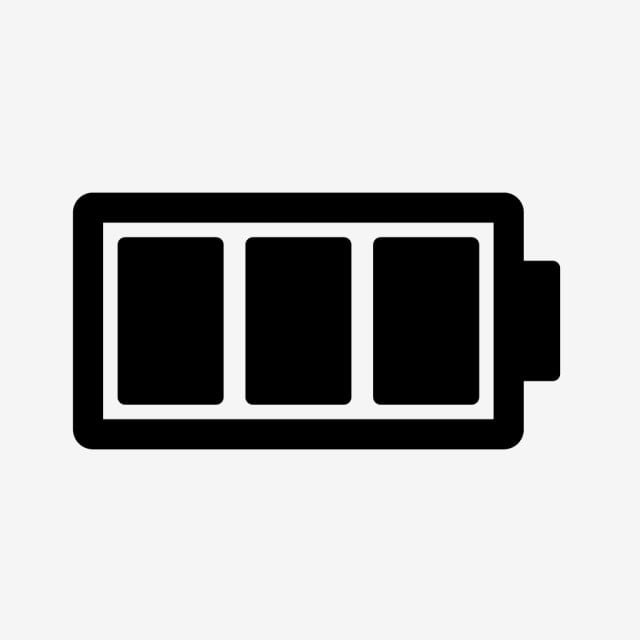 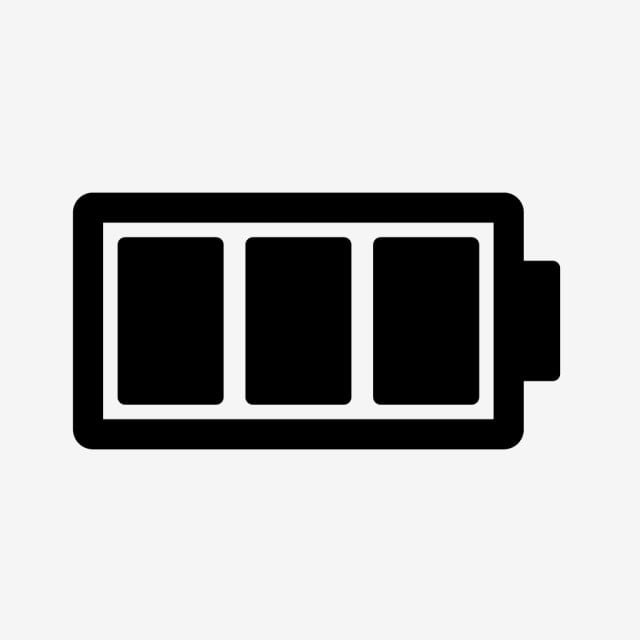 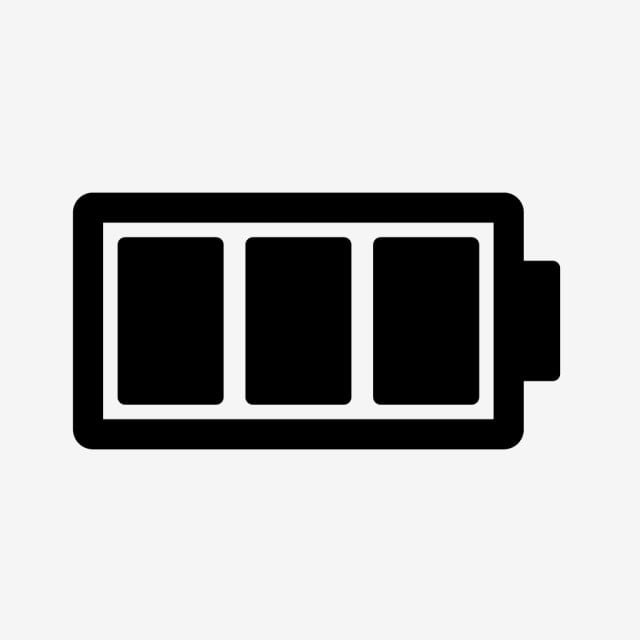 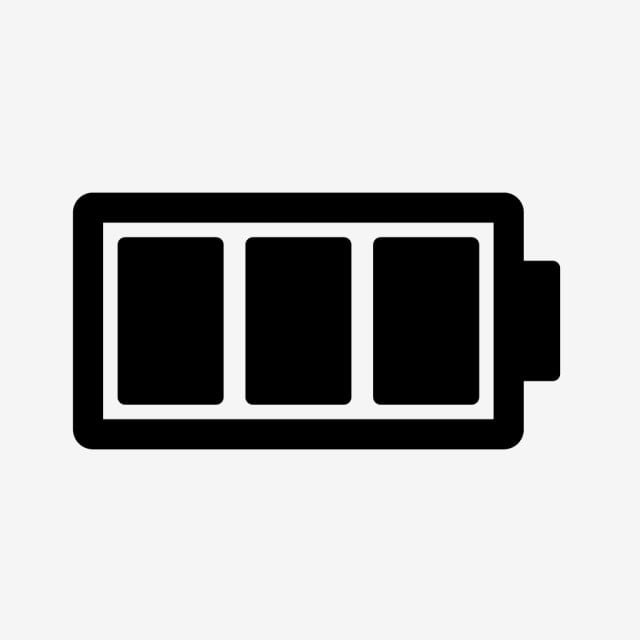 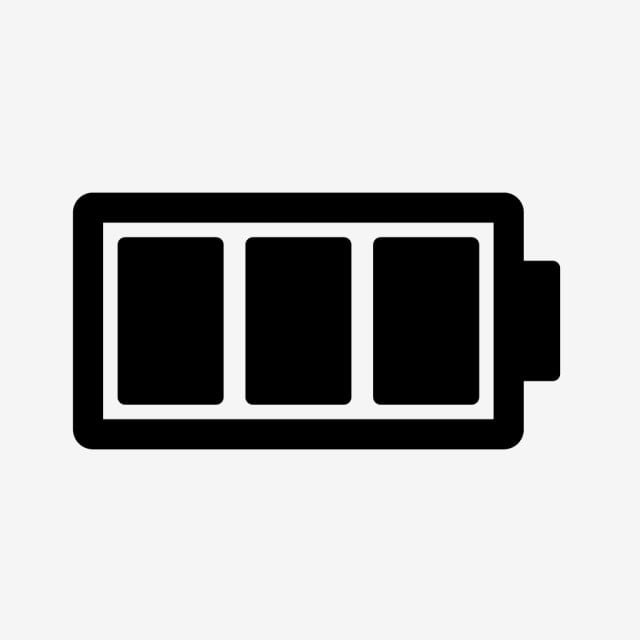 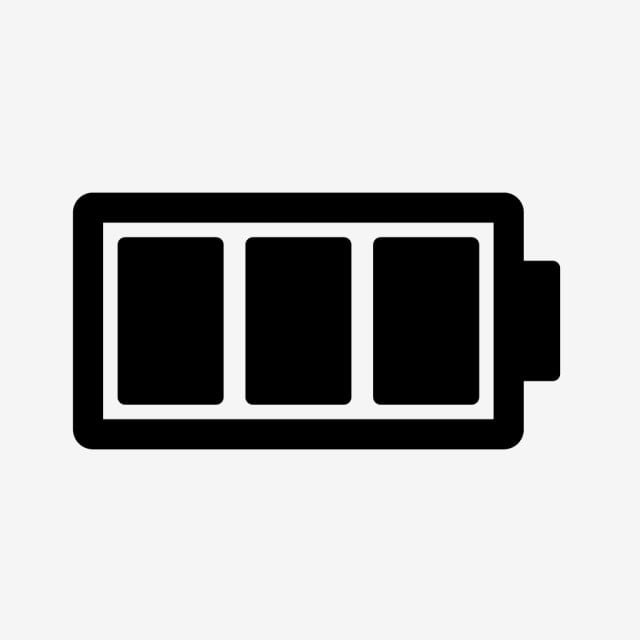 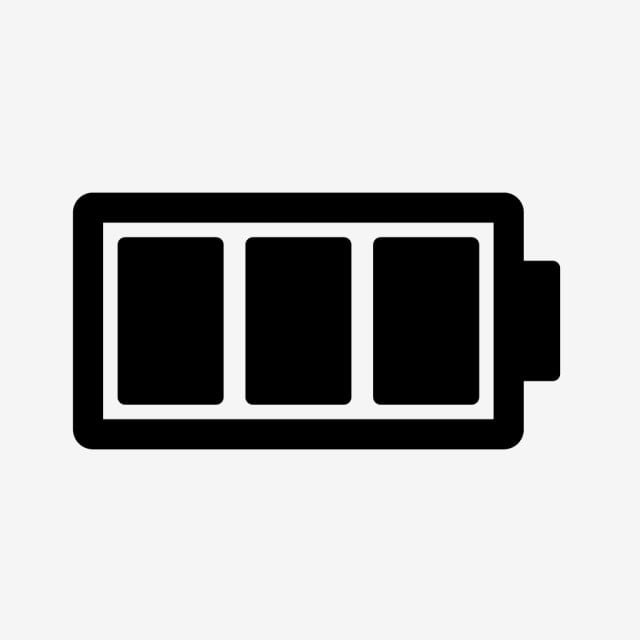 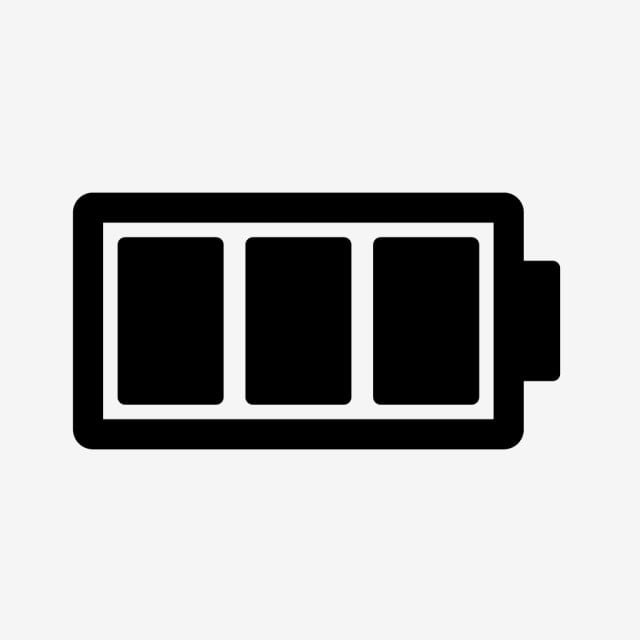 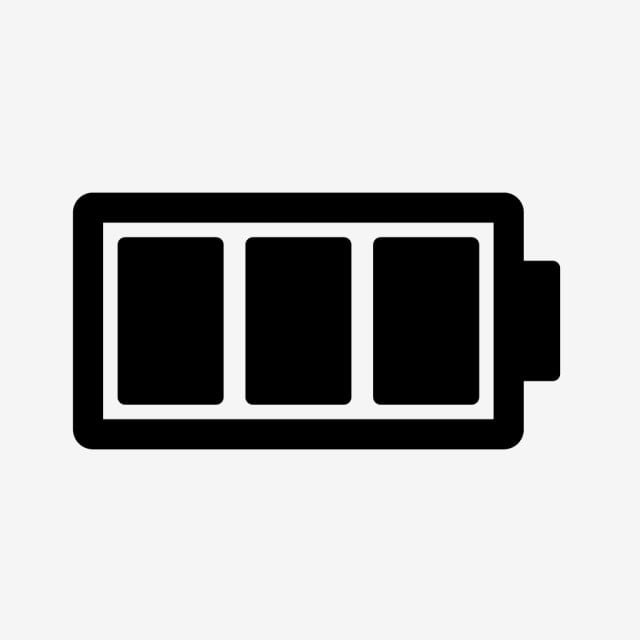 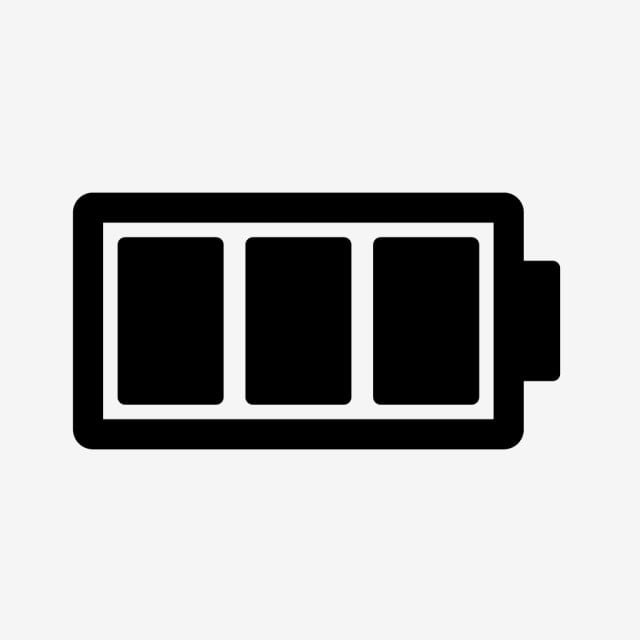 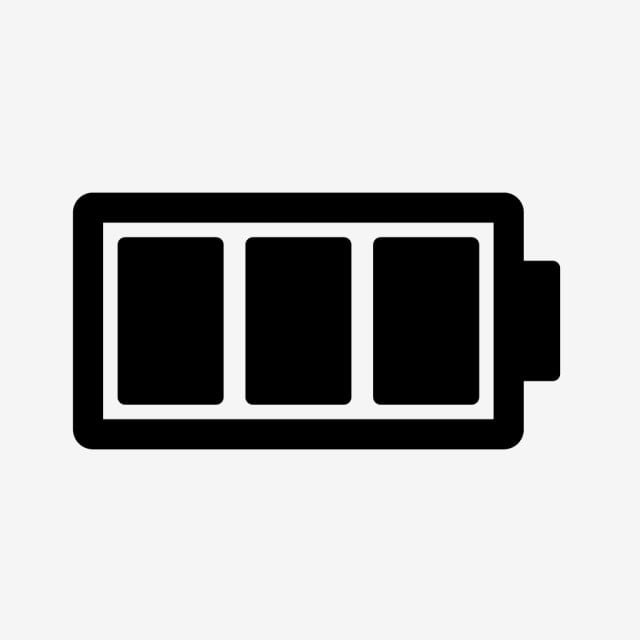 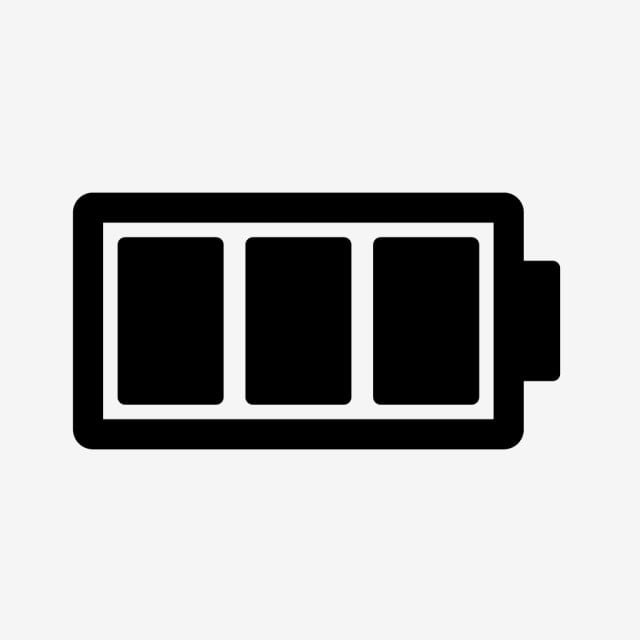 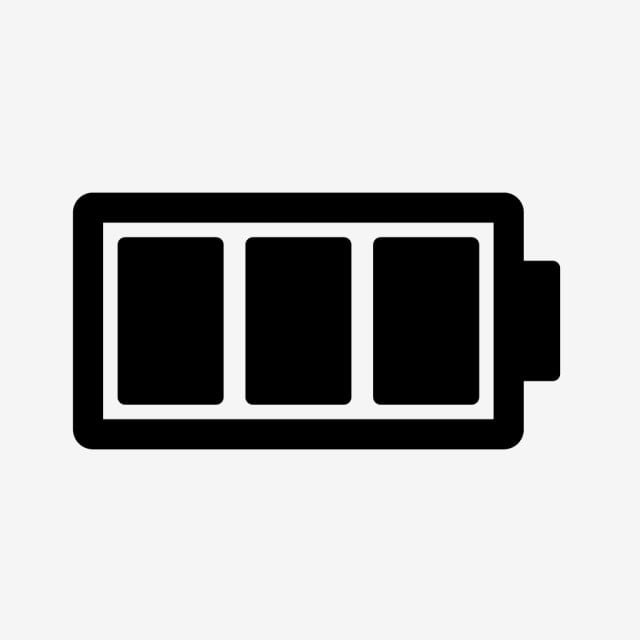 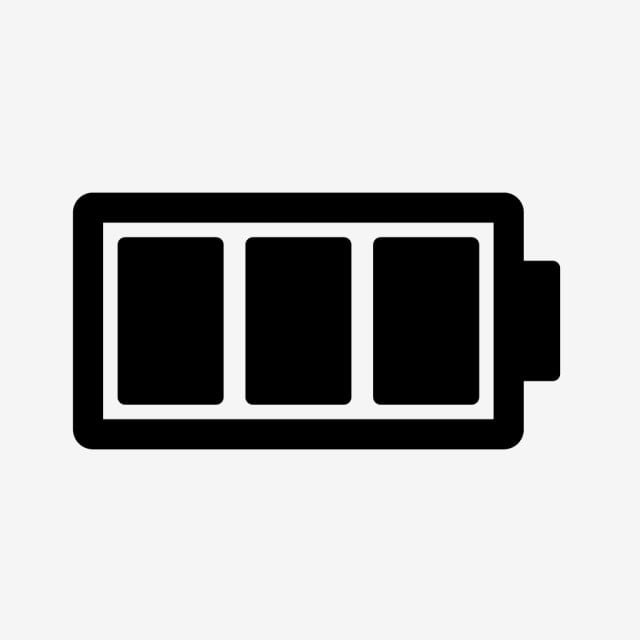 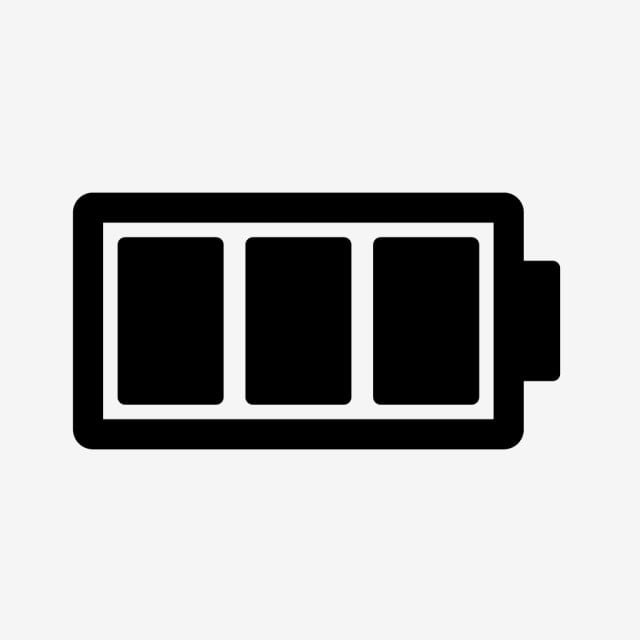 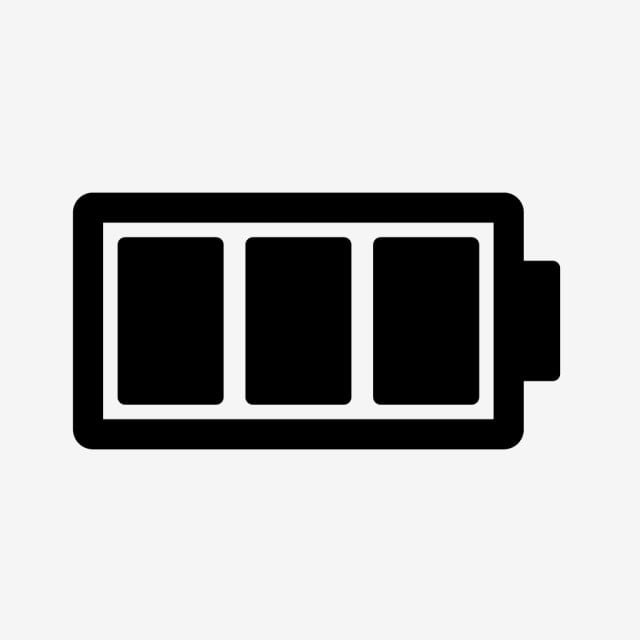 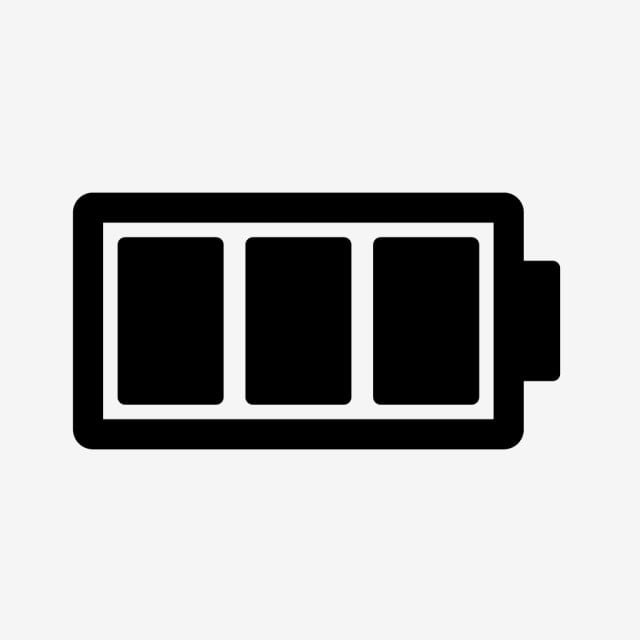 سمر
فاطمة
حنين حامد
غيداء
شروق
حنين سعود
عزيزة
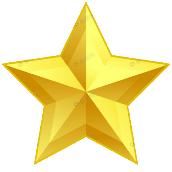 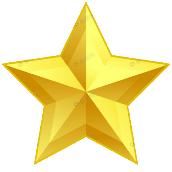 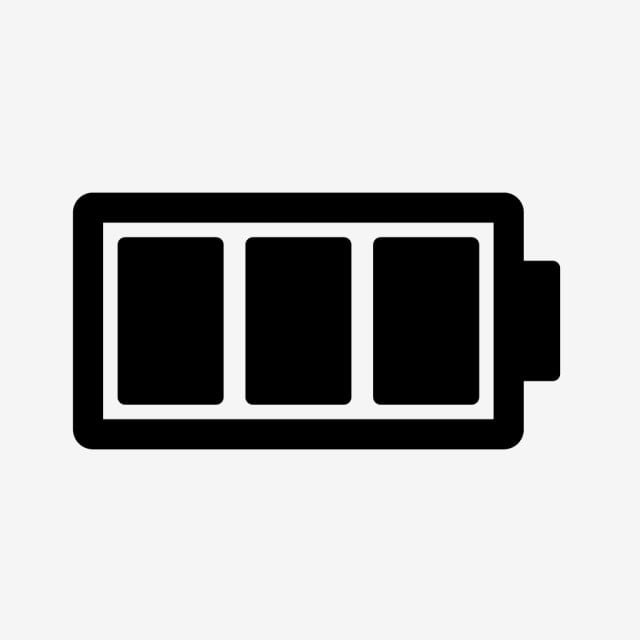 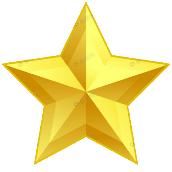 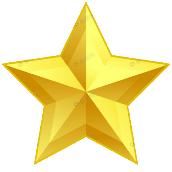 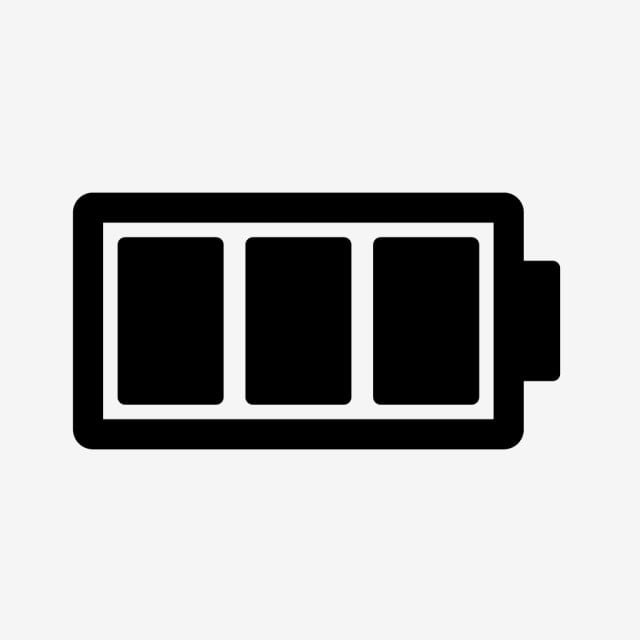 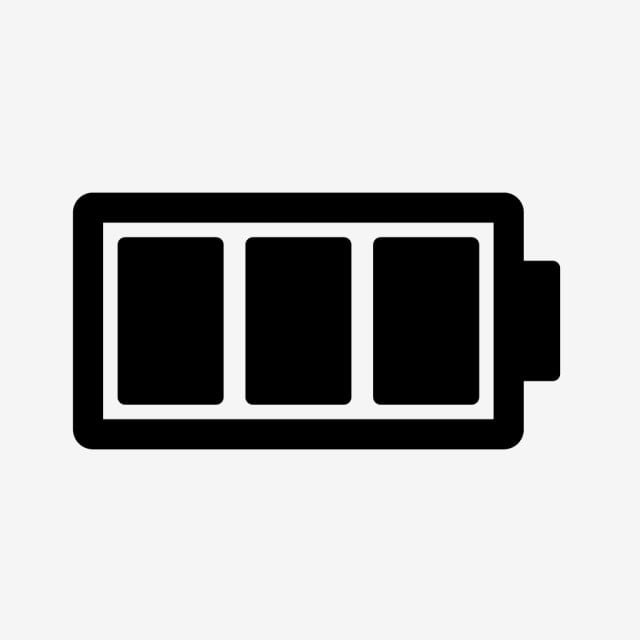 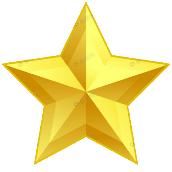 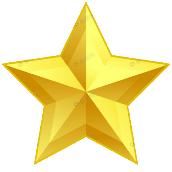 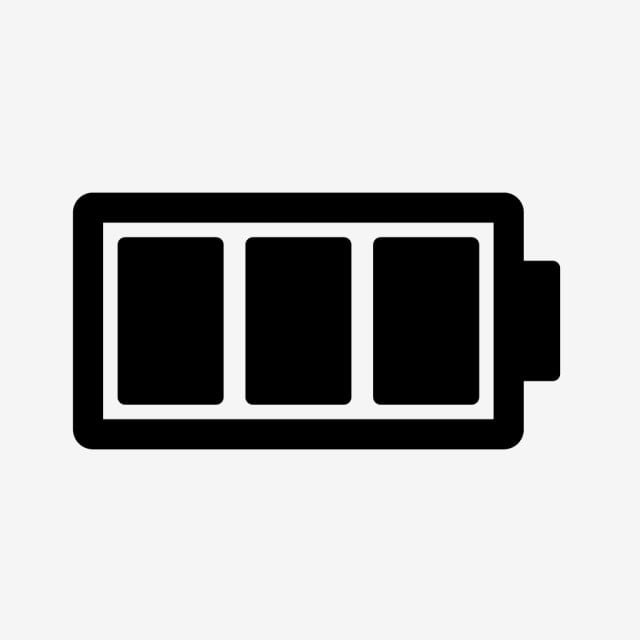 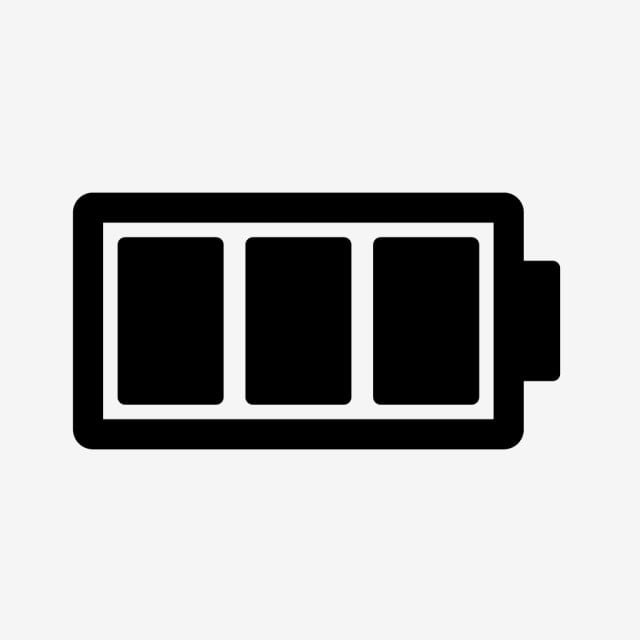 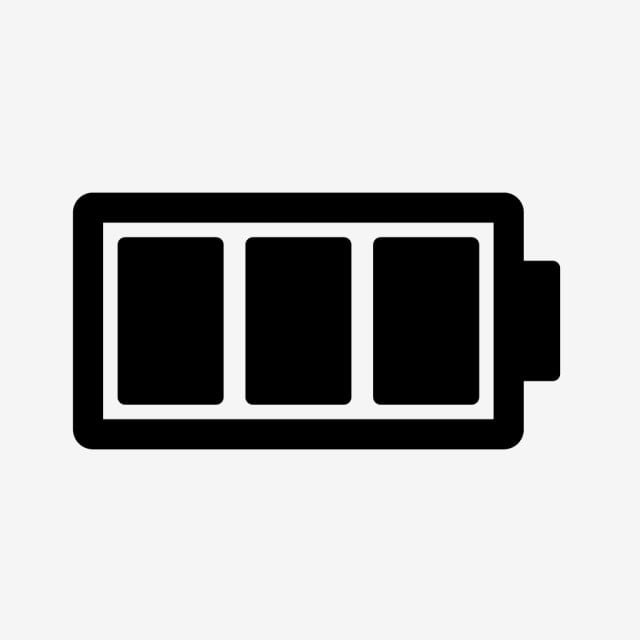 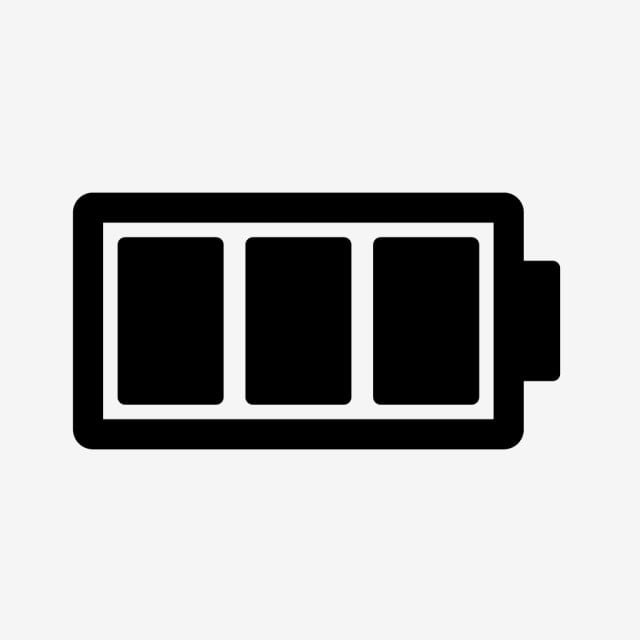 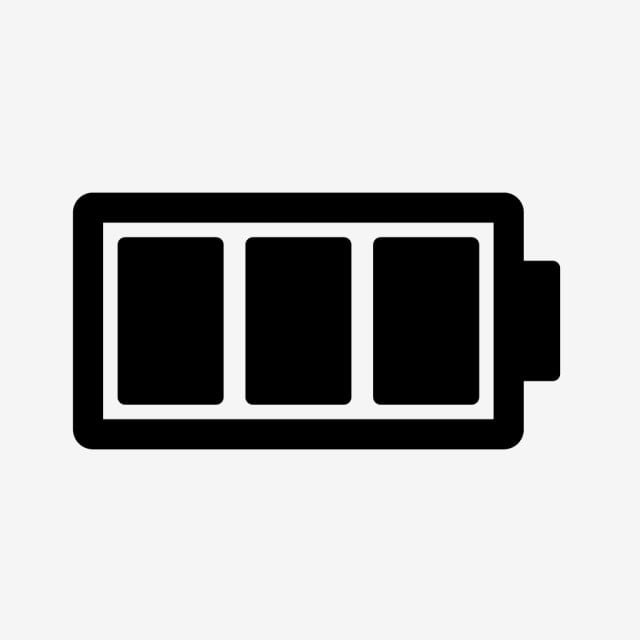 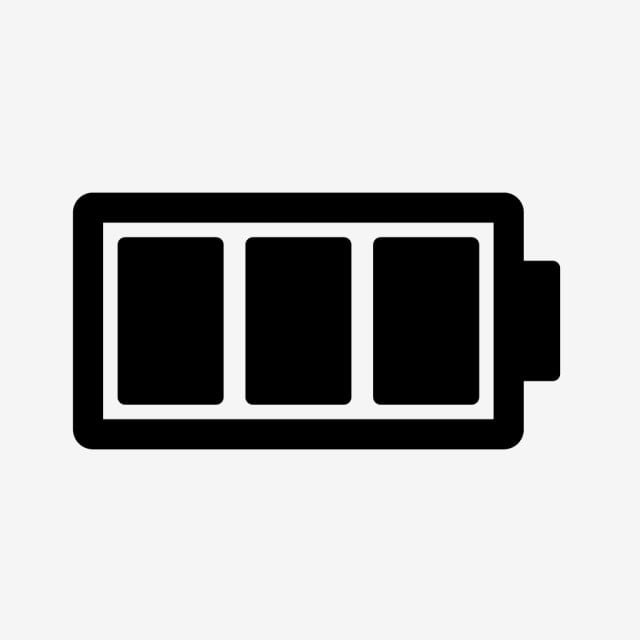 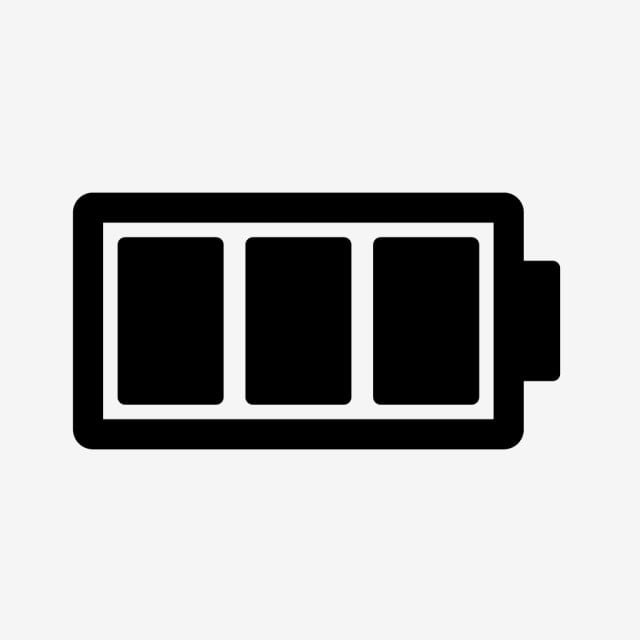 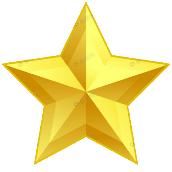 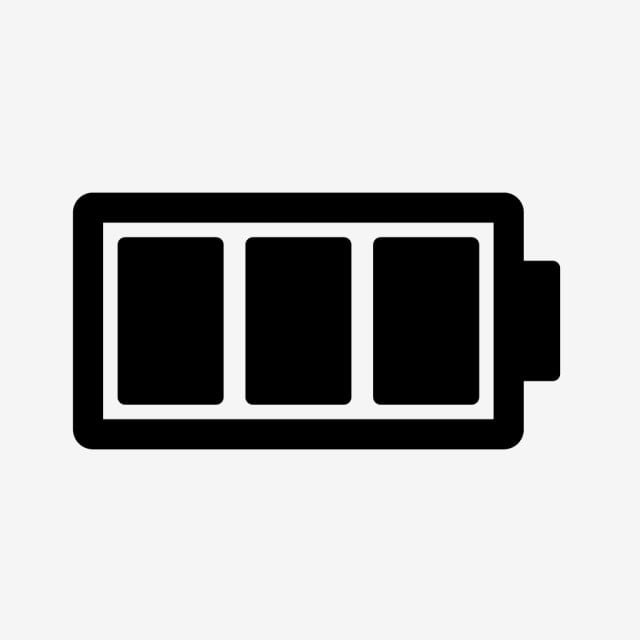 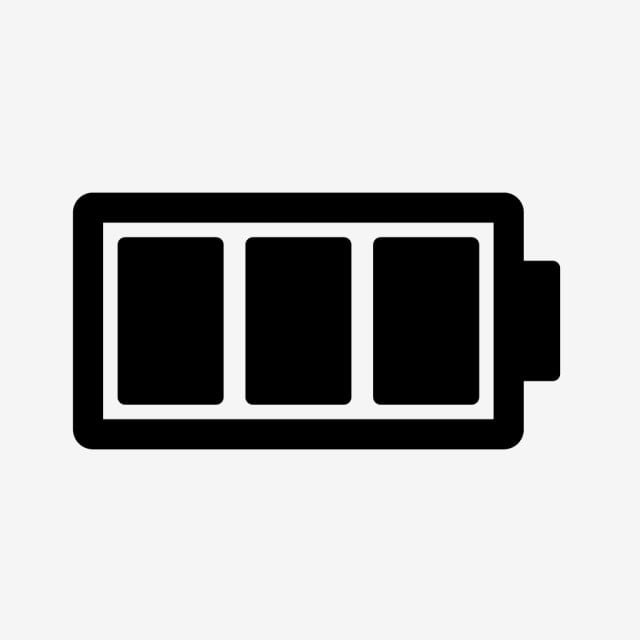 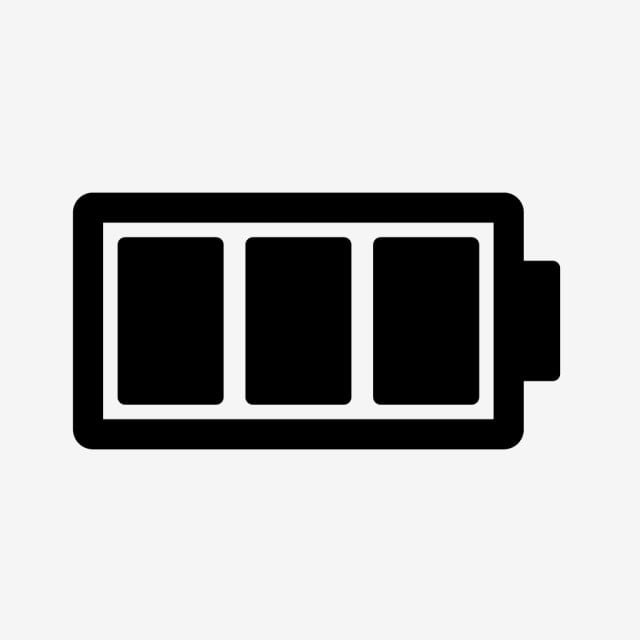 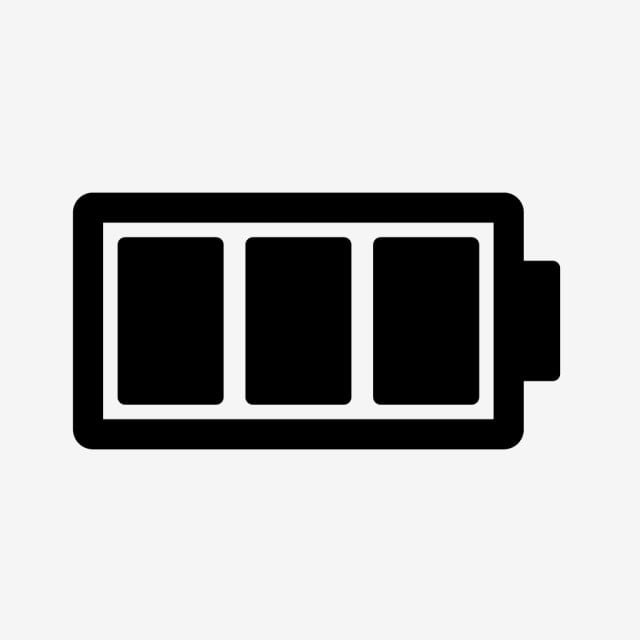 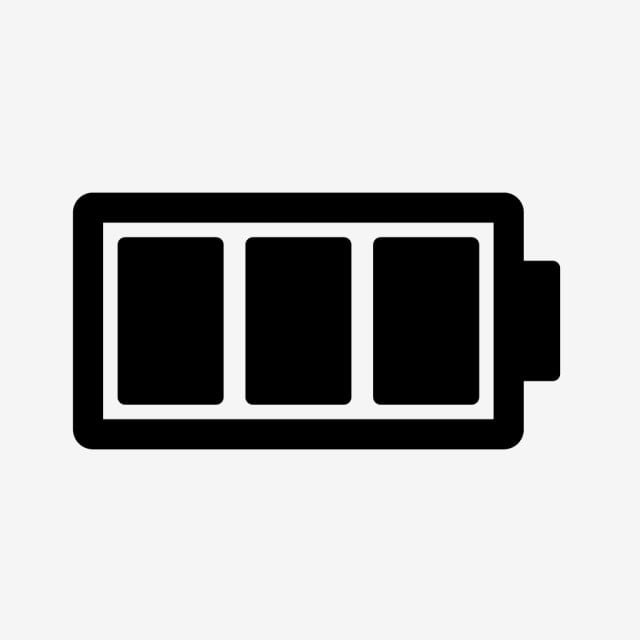 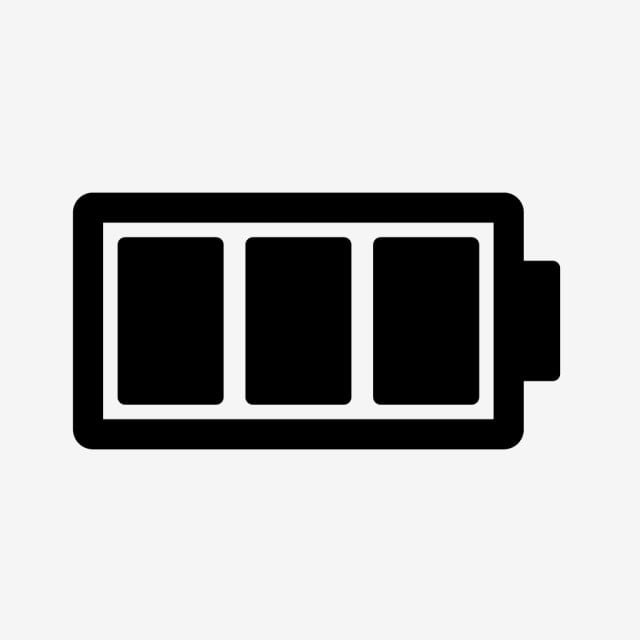 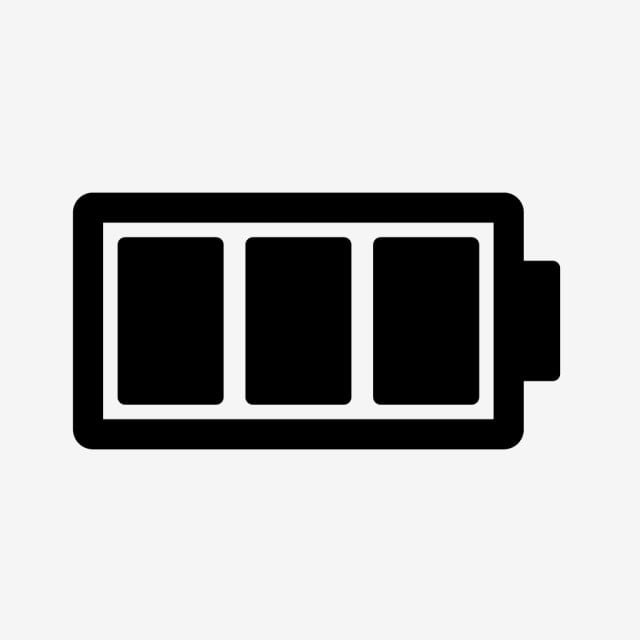 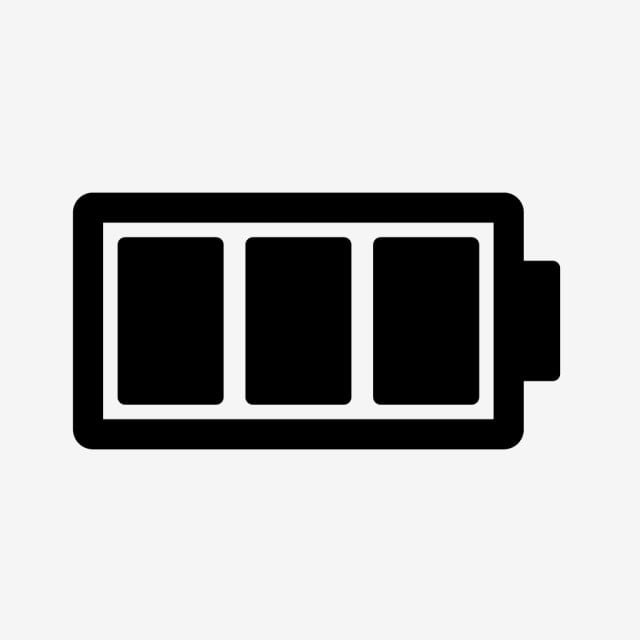 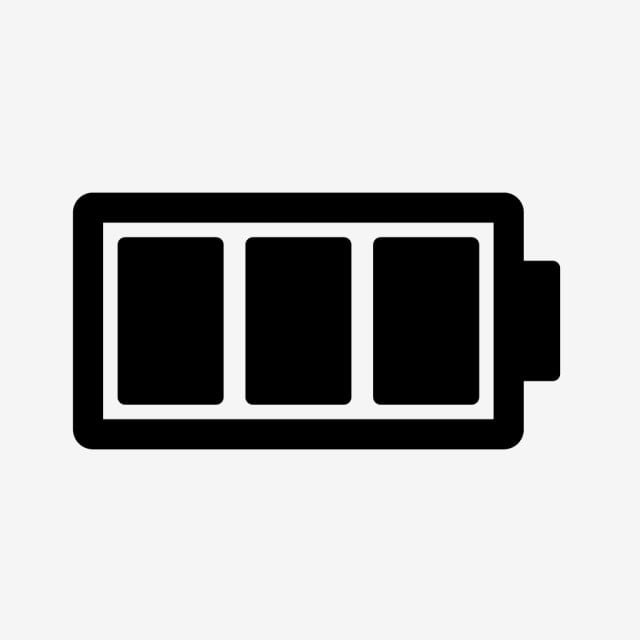 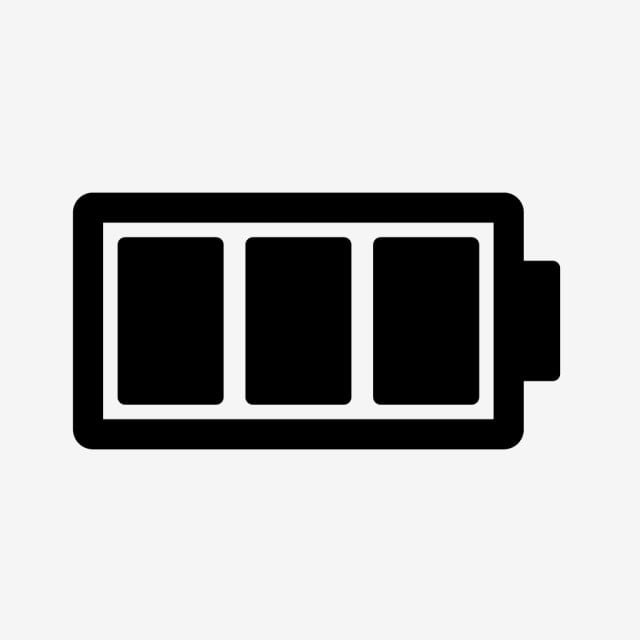 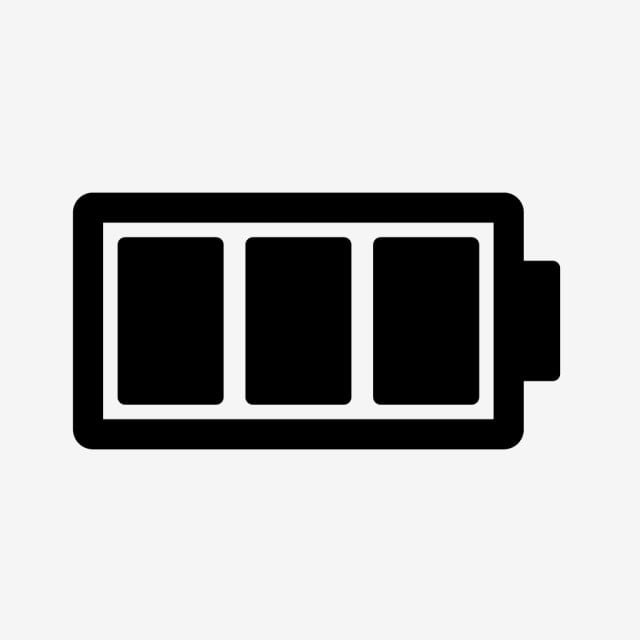 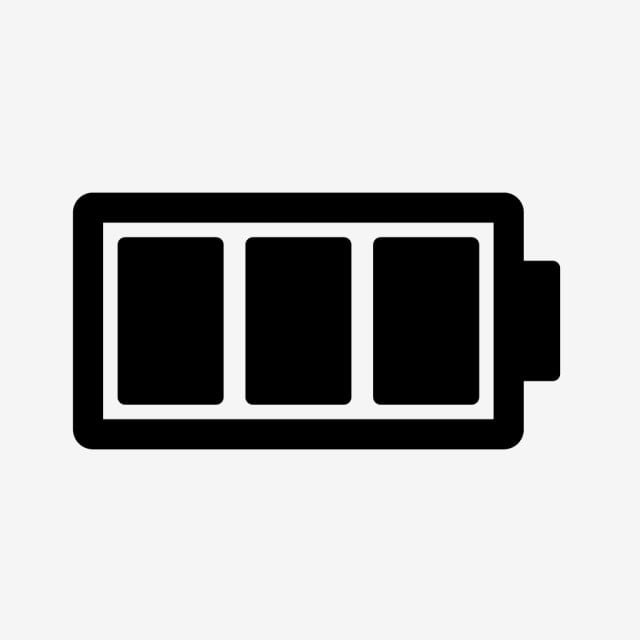 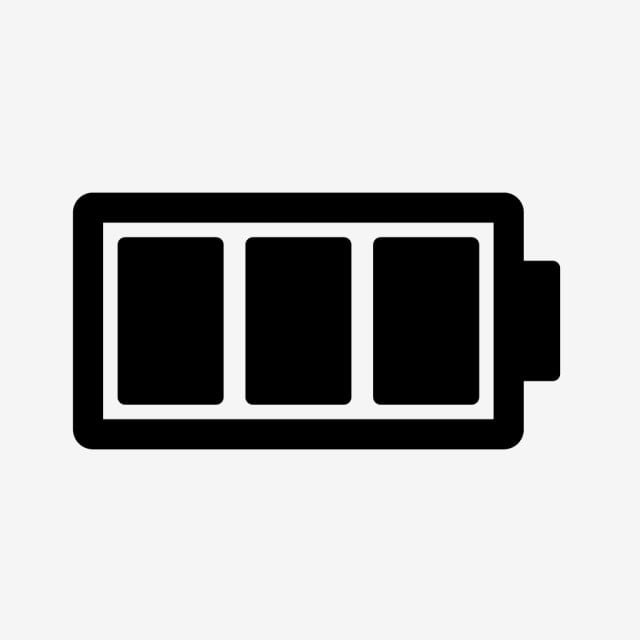 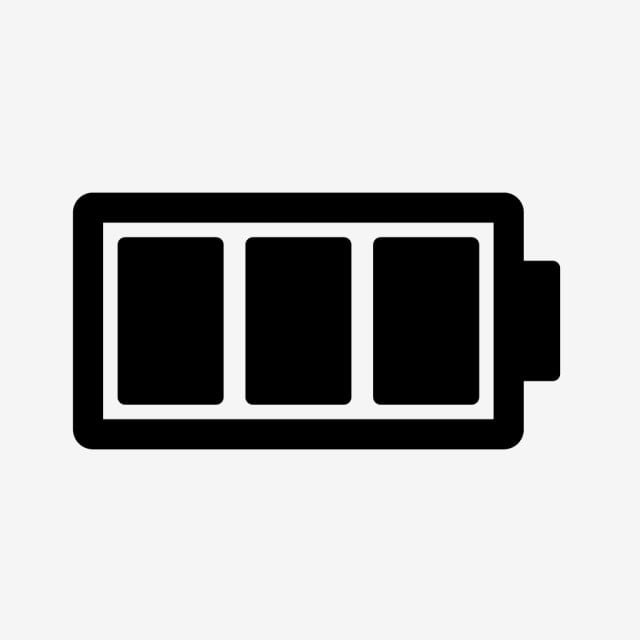 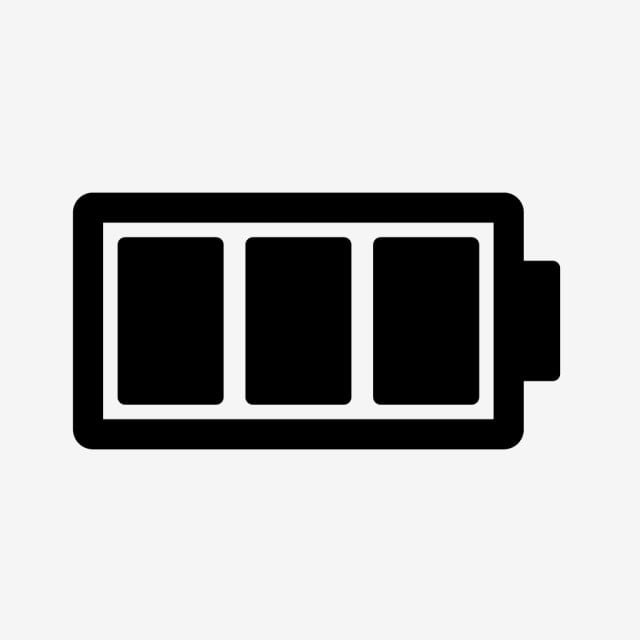 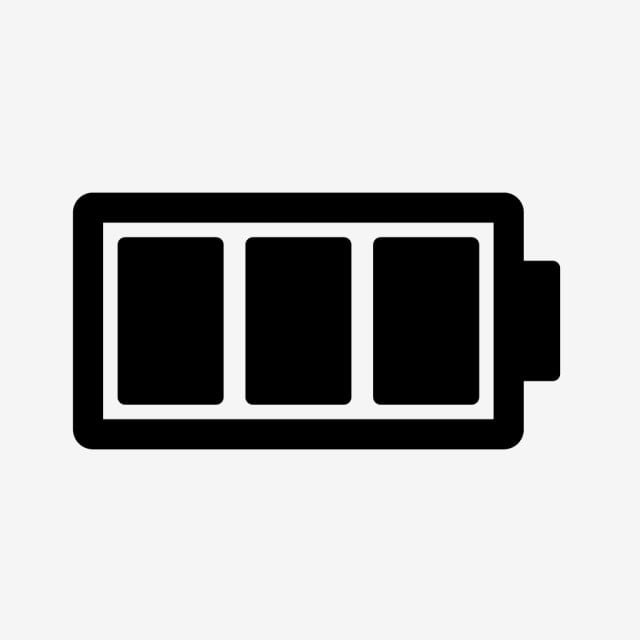 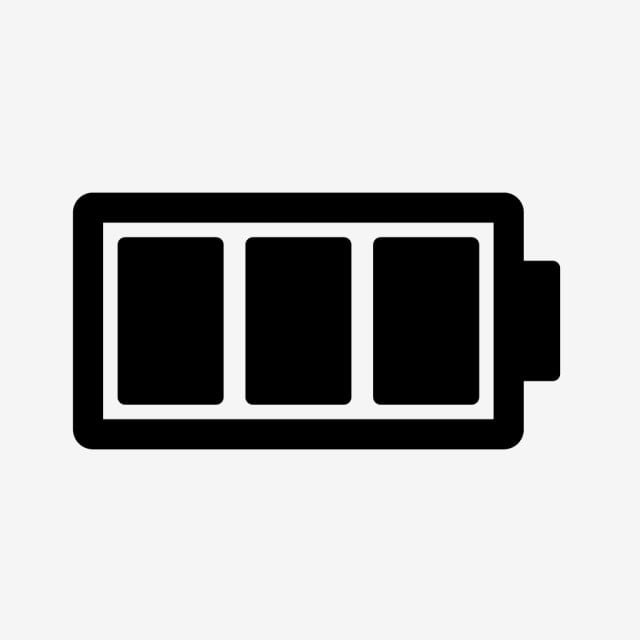 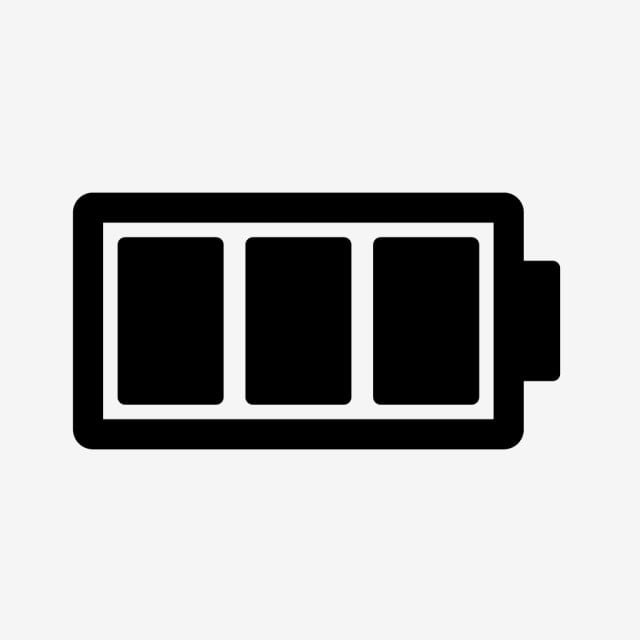 ليال
هناء
حسابي في تويتر
حسابي في التلجرام
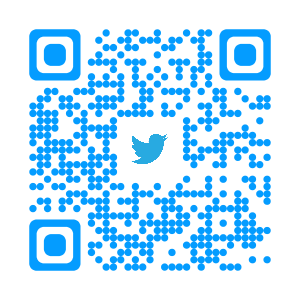 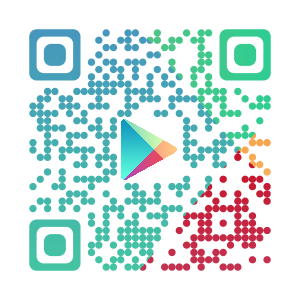